Forney Historic Preservation League
Progress on the

 Spellman Museum of Forney History
Forney Auto & Hardware
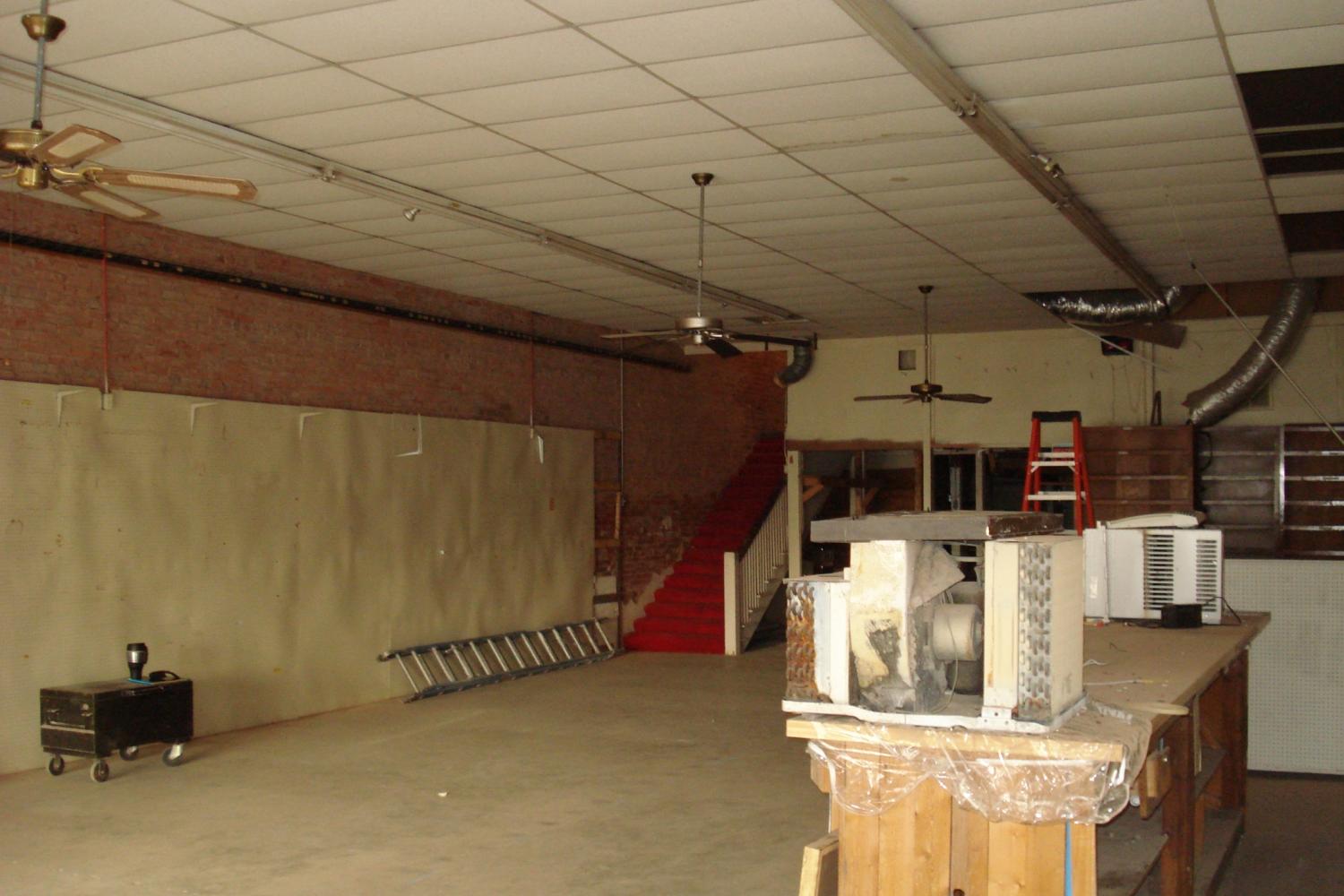 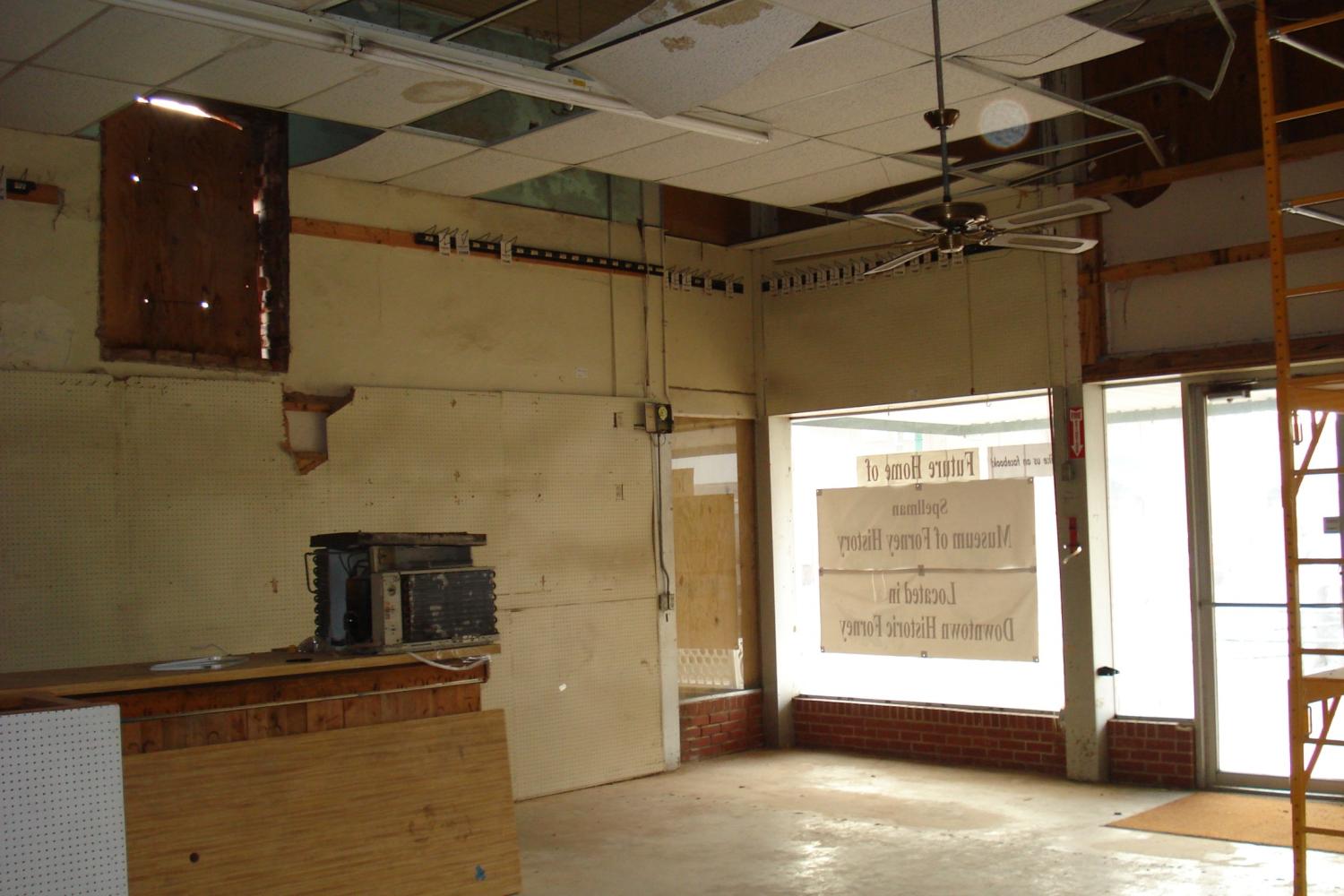 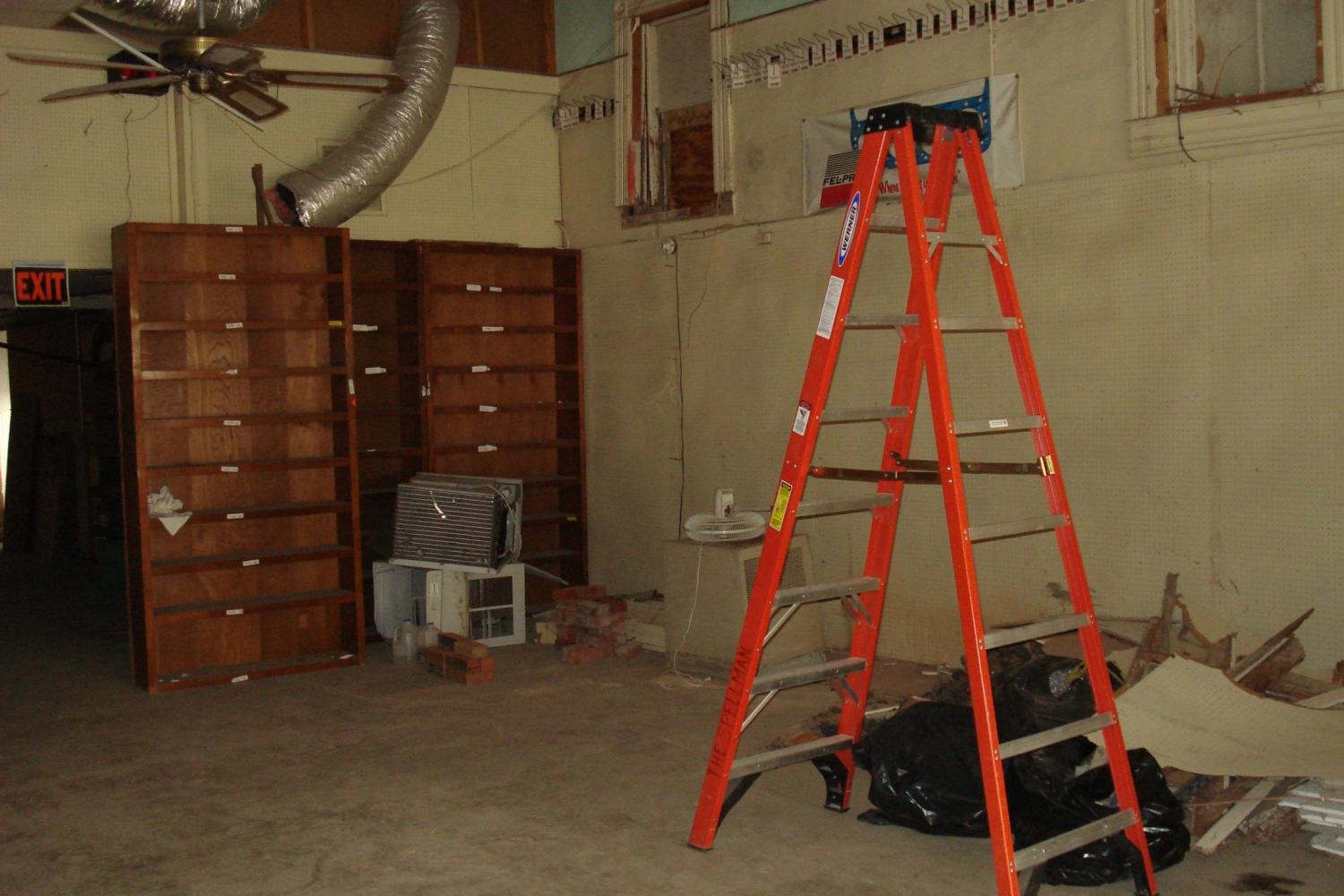 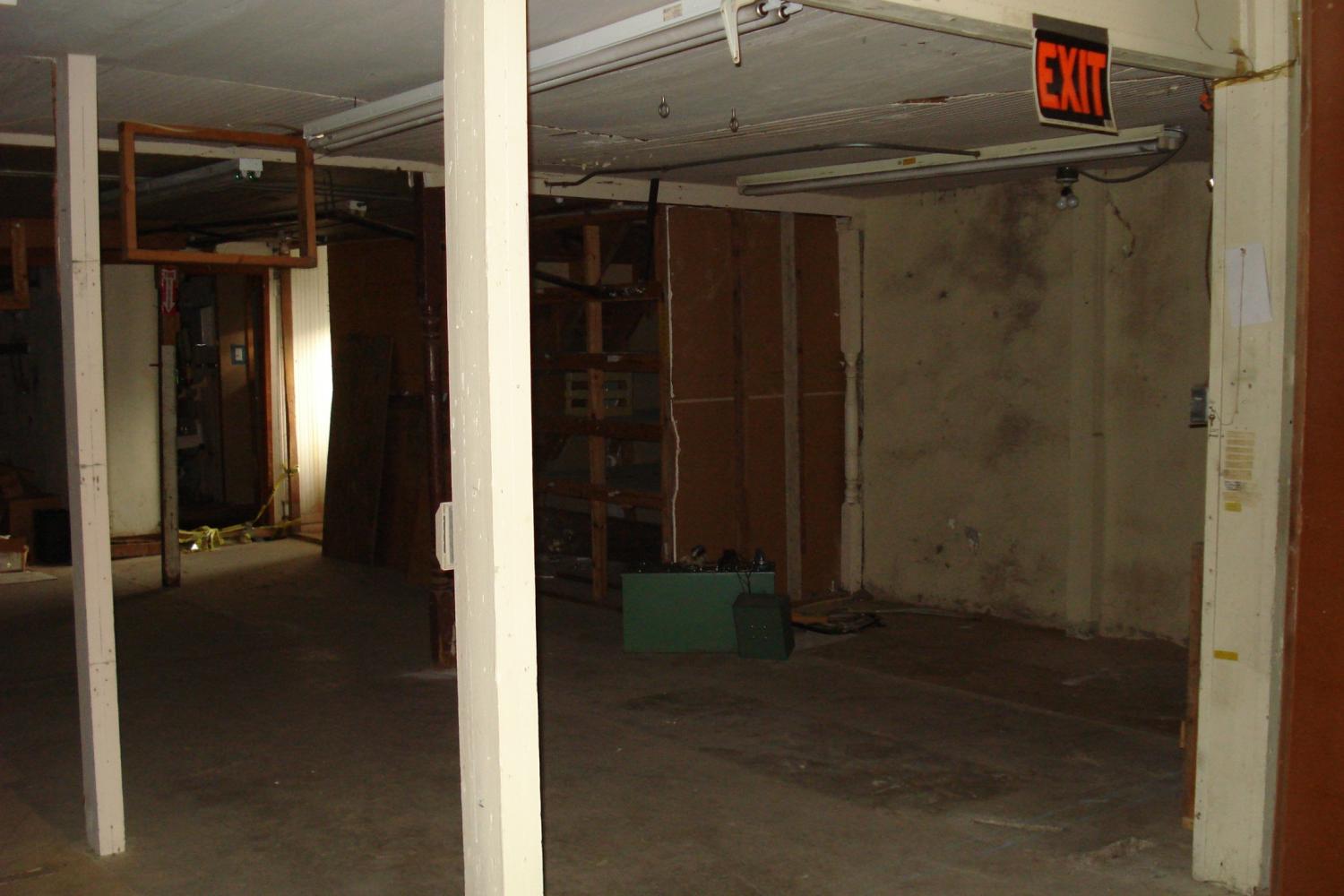 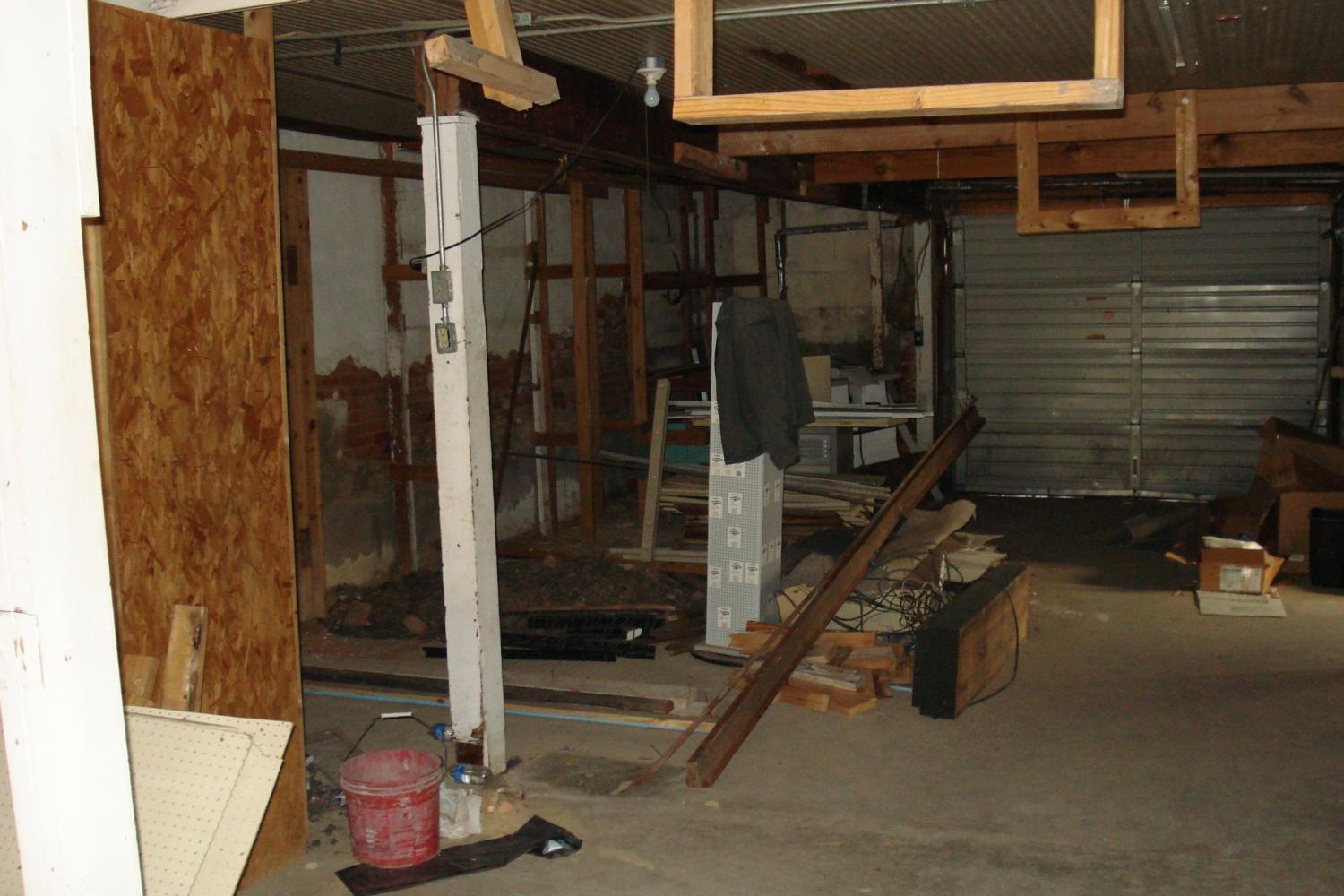 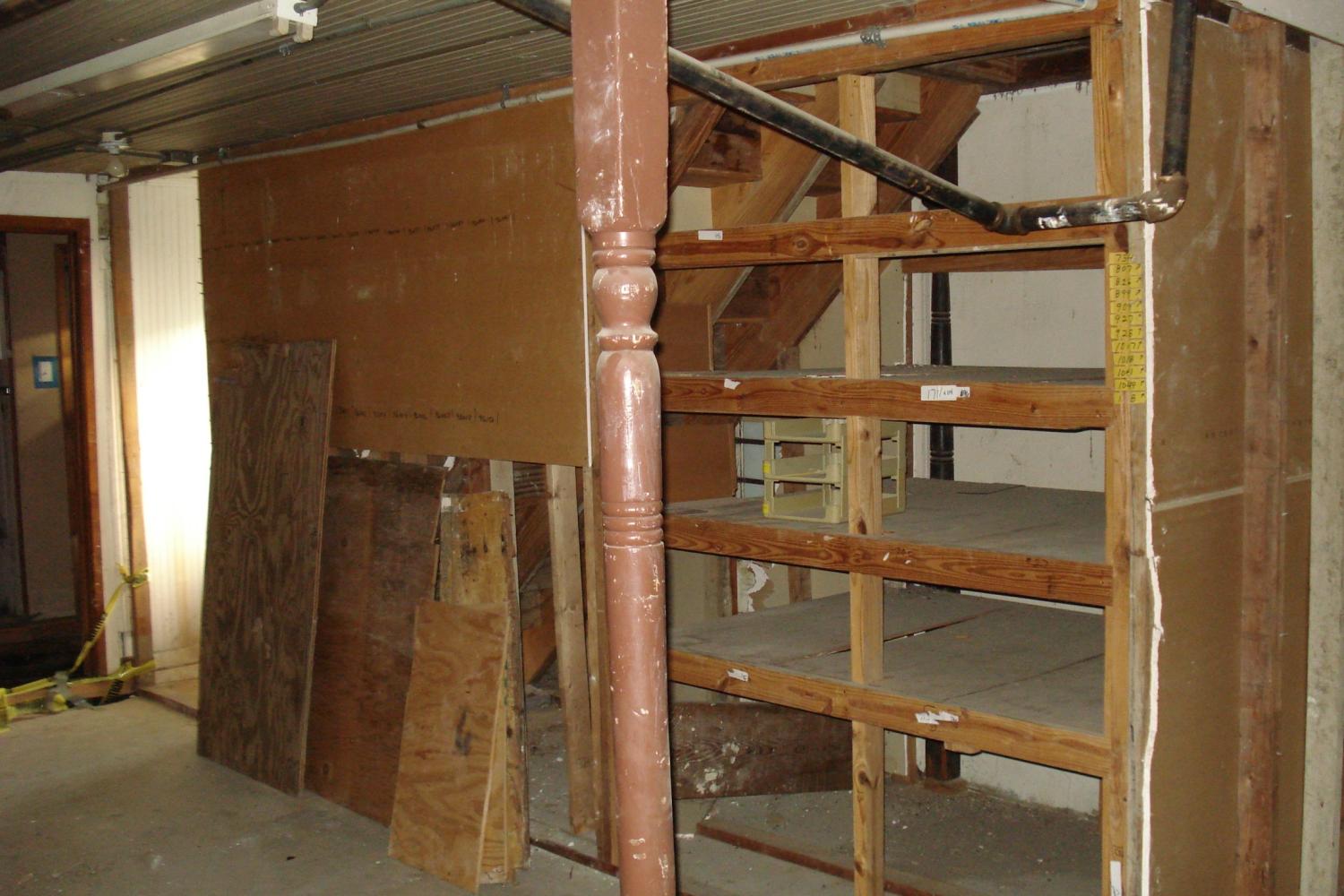 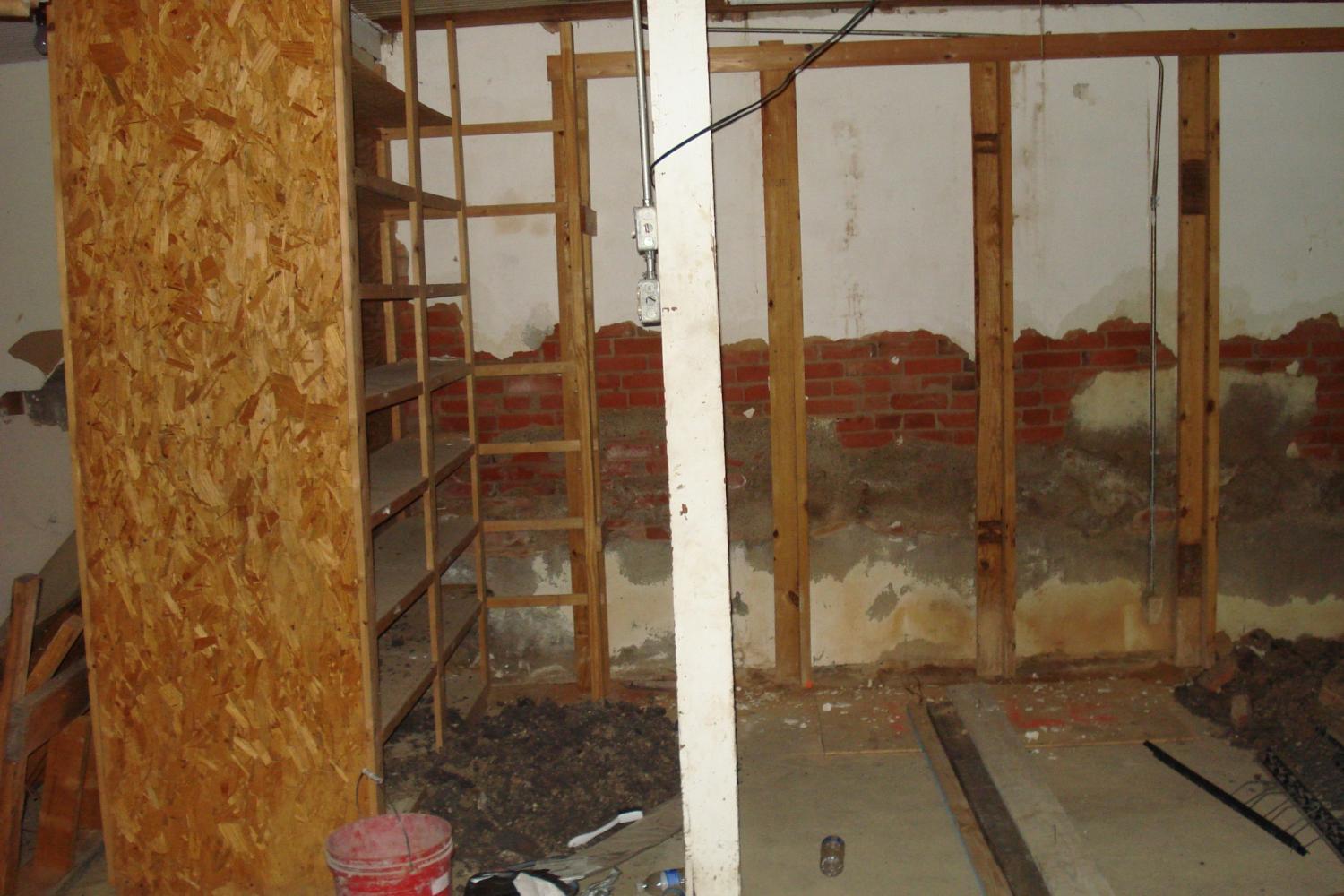 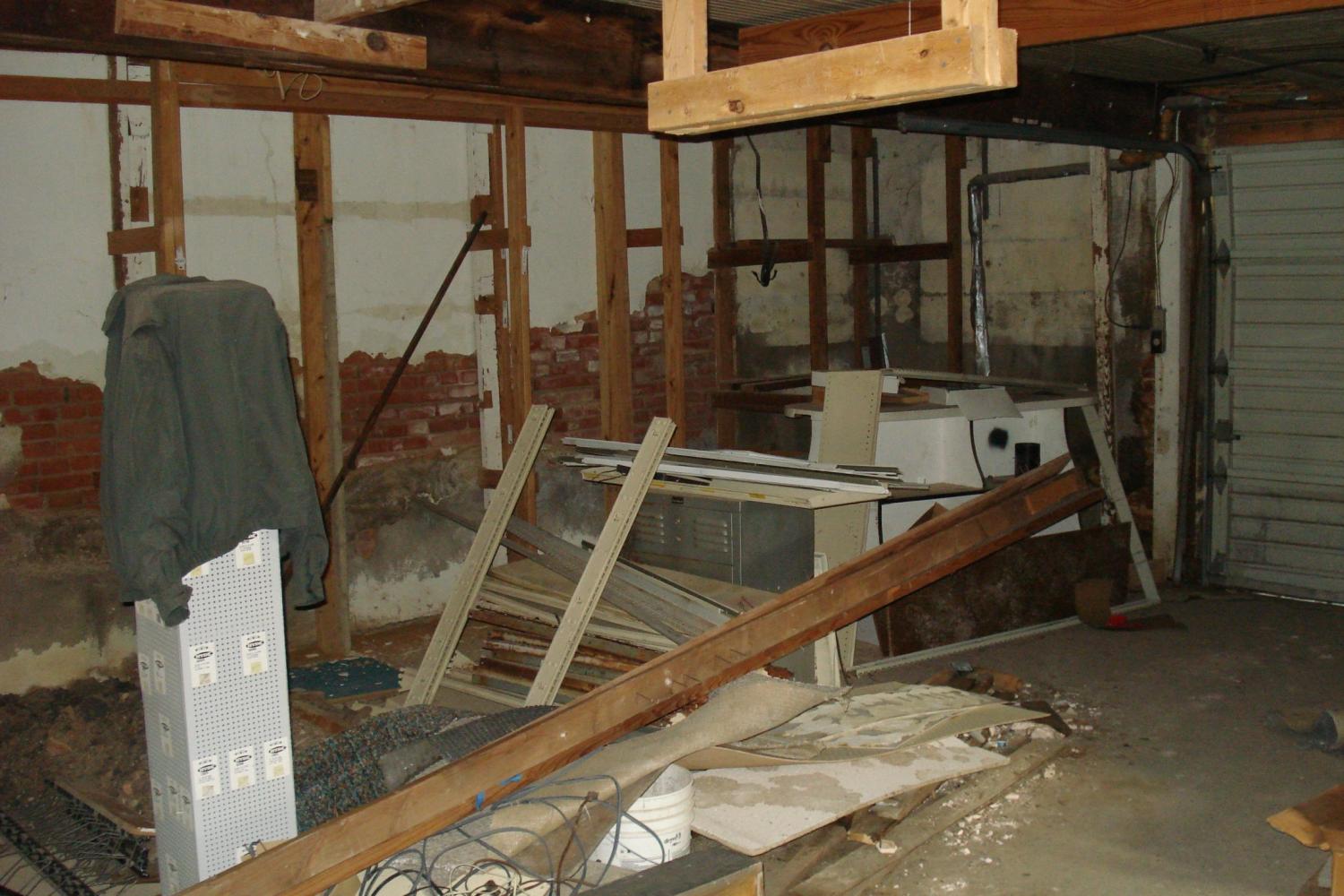 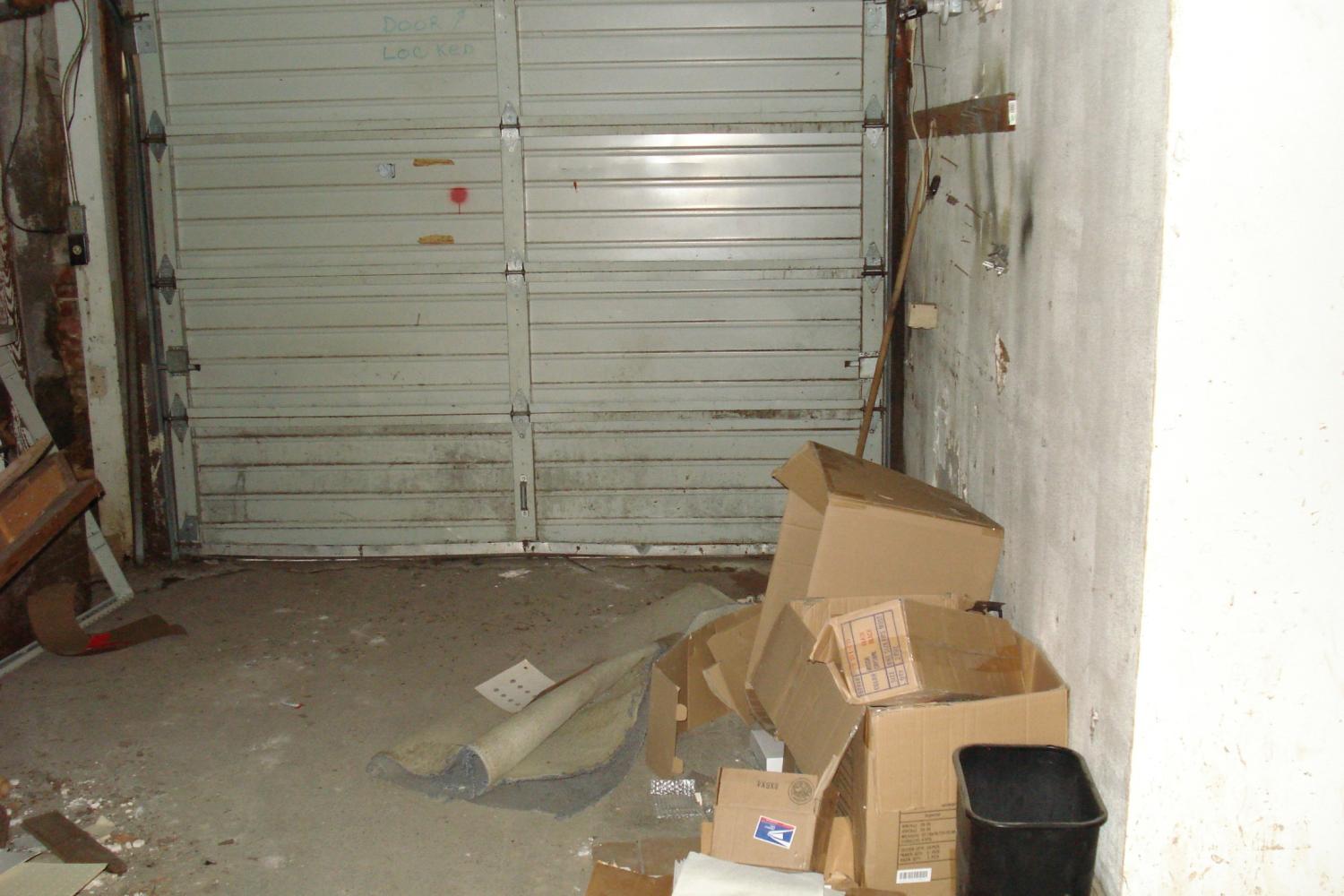 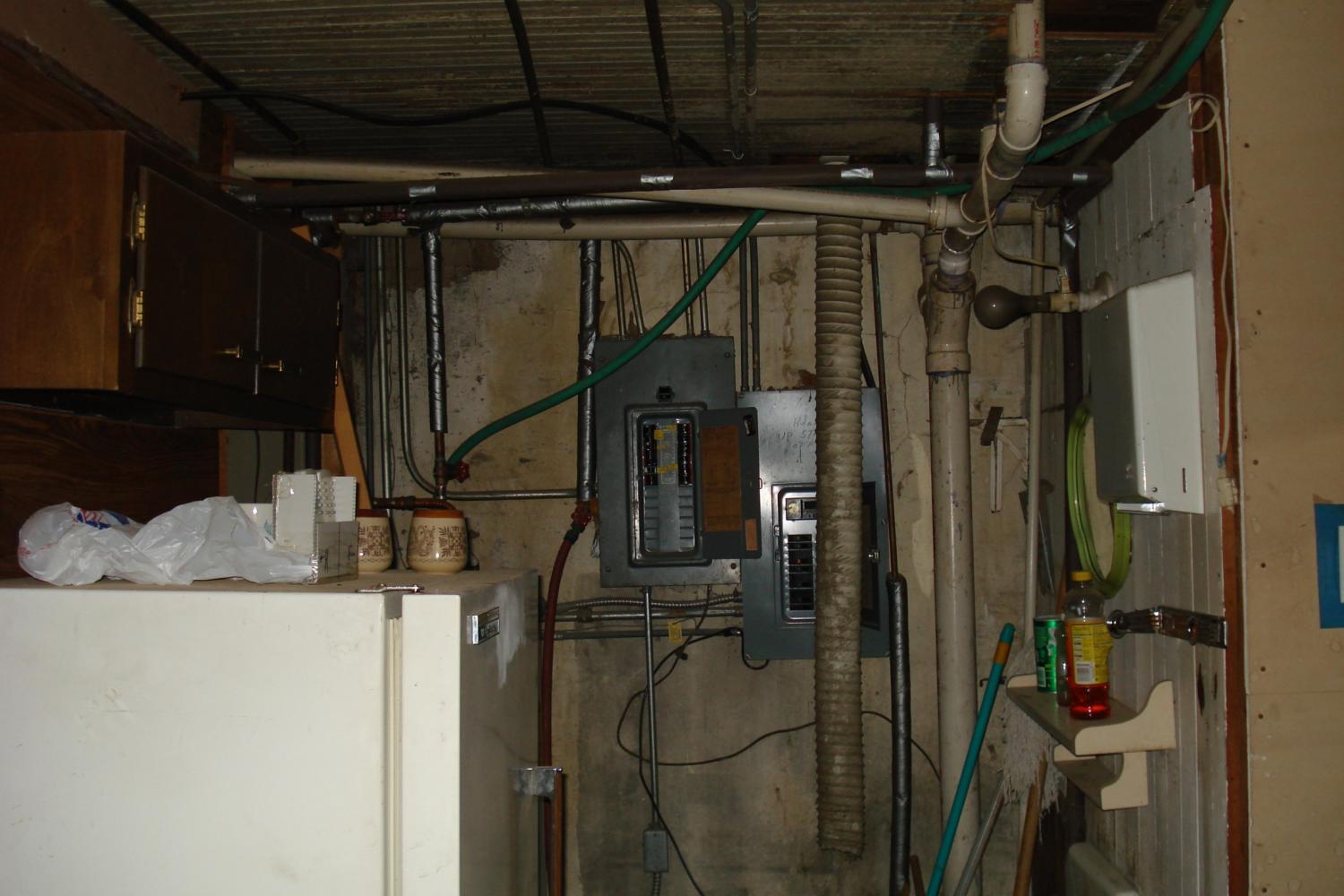 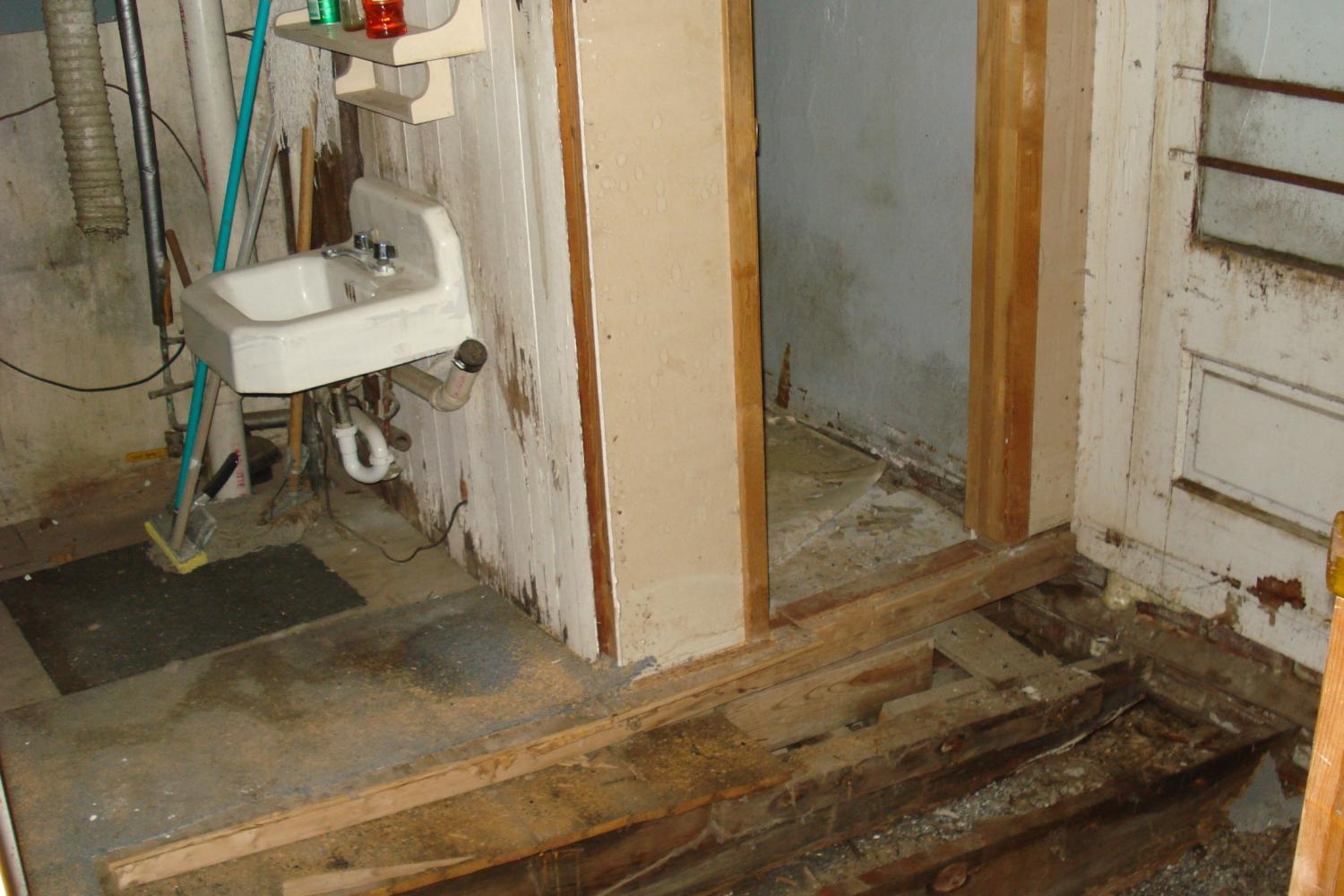 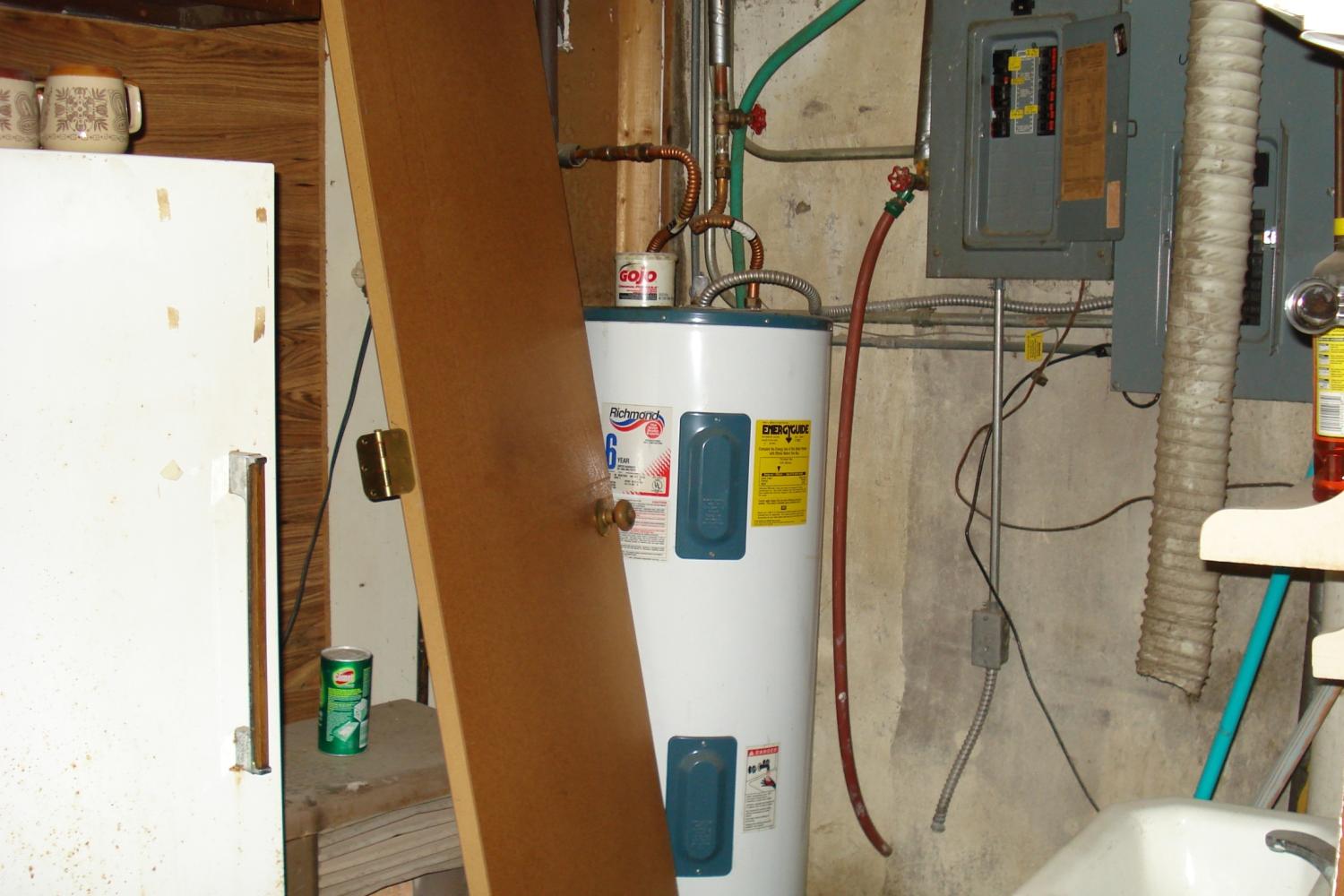 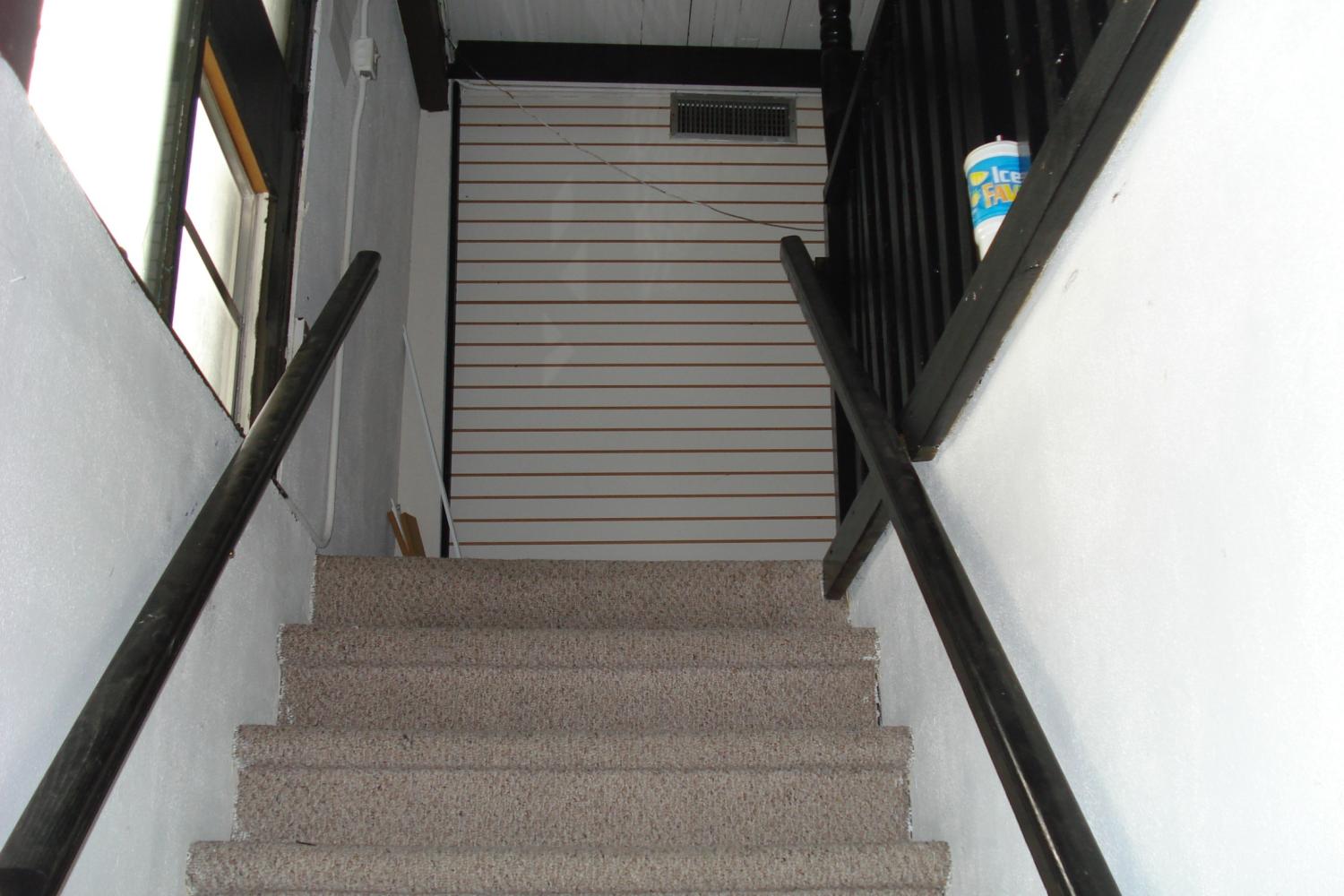 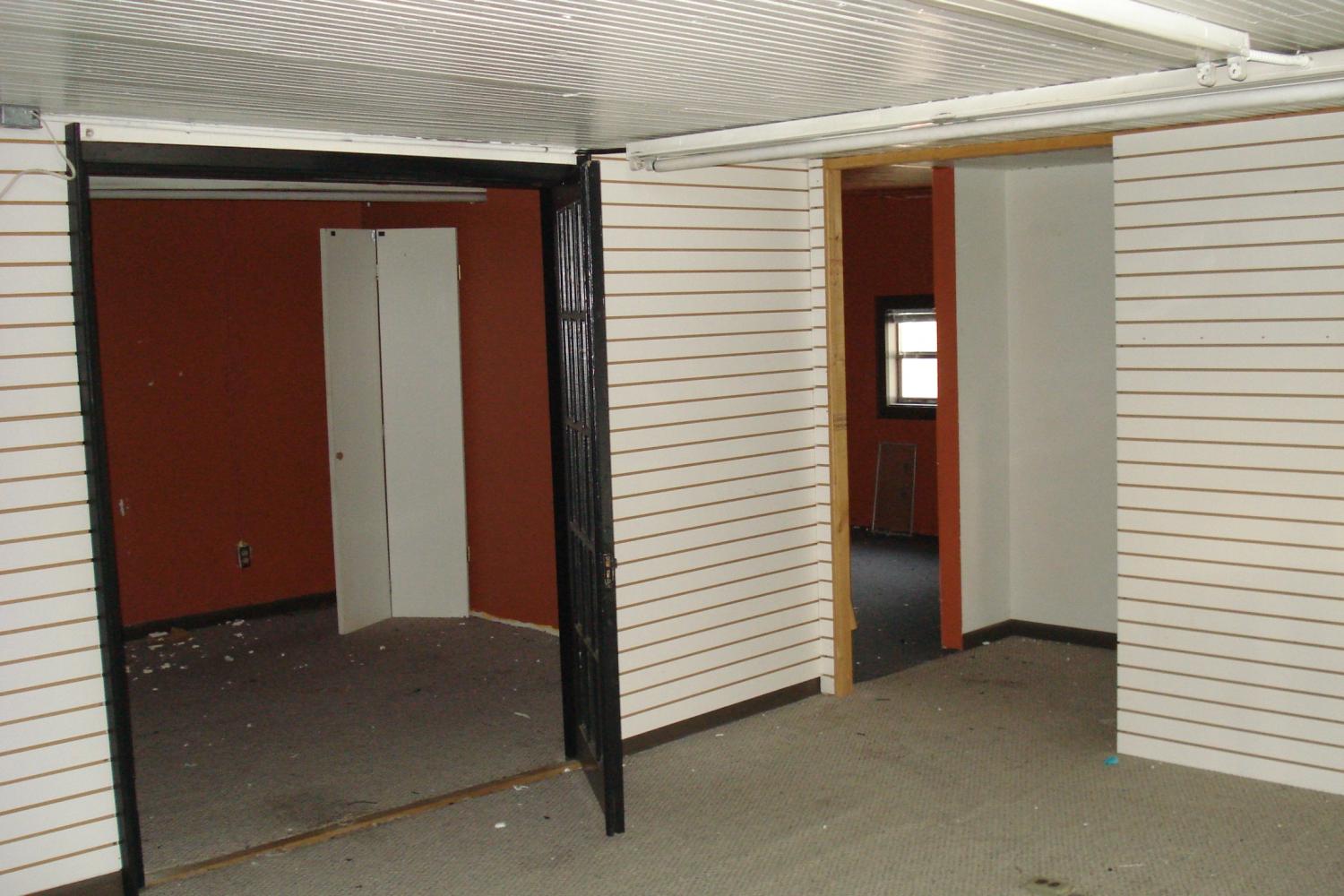 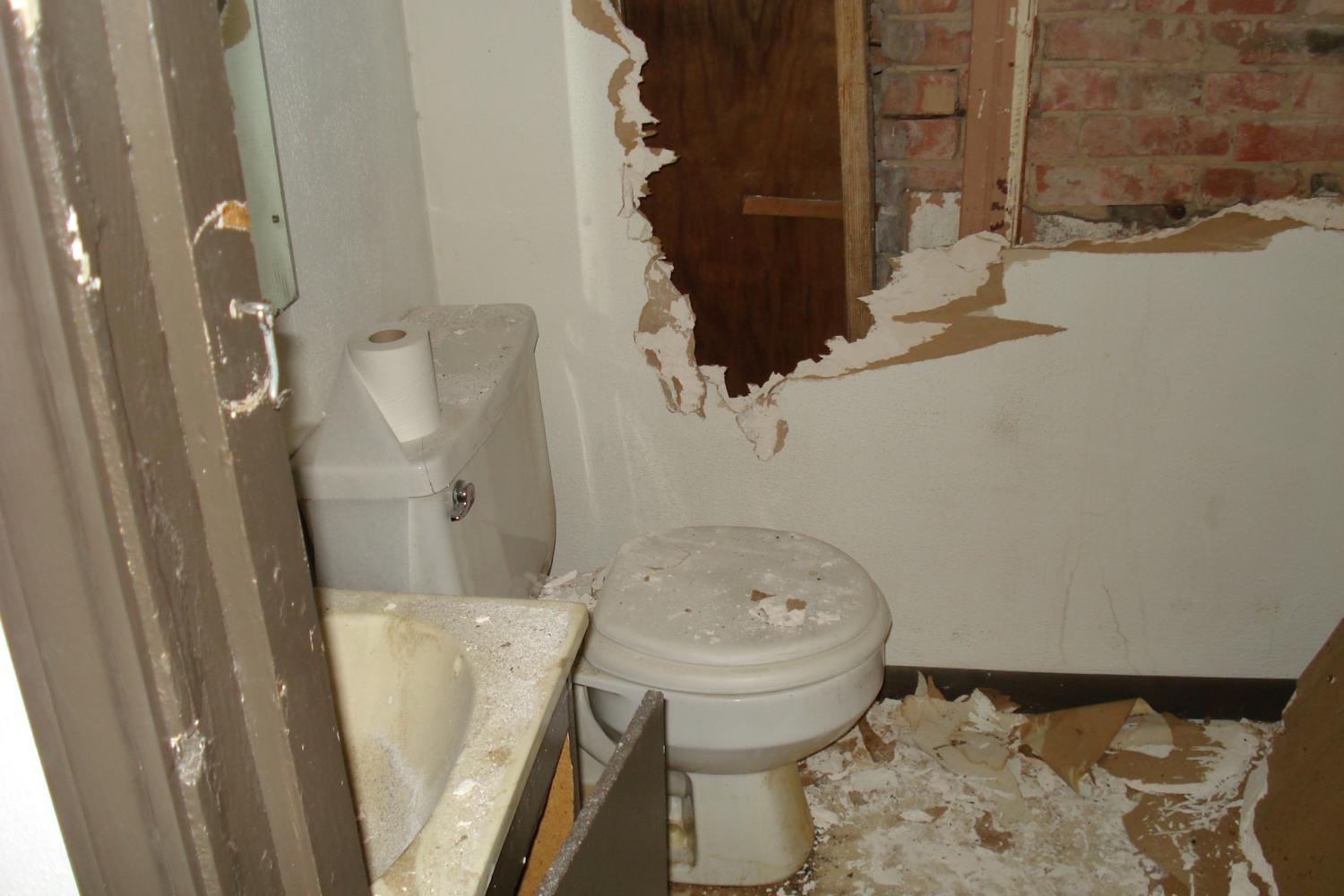 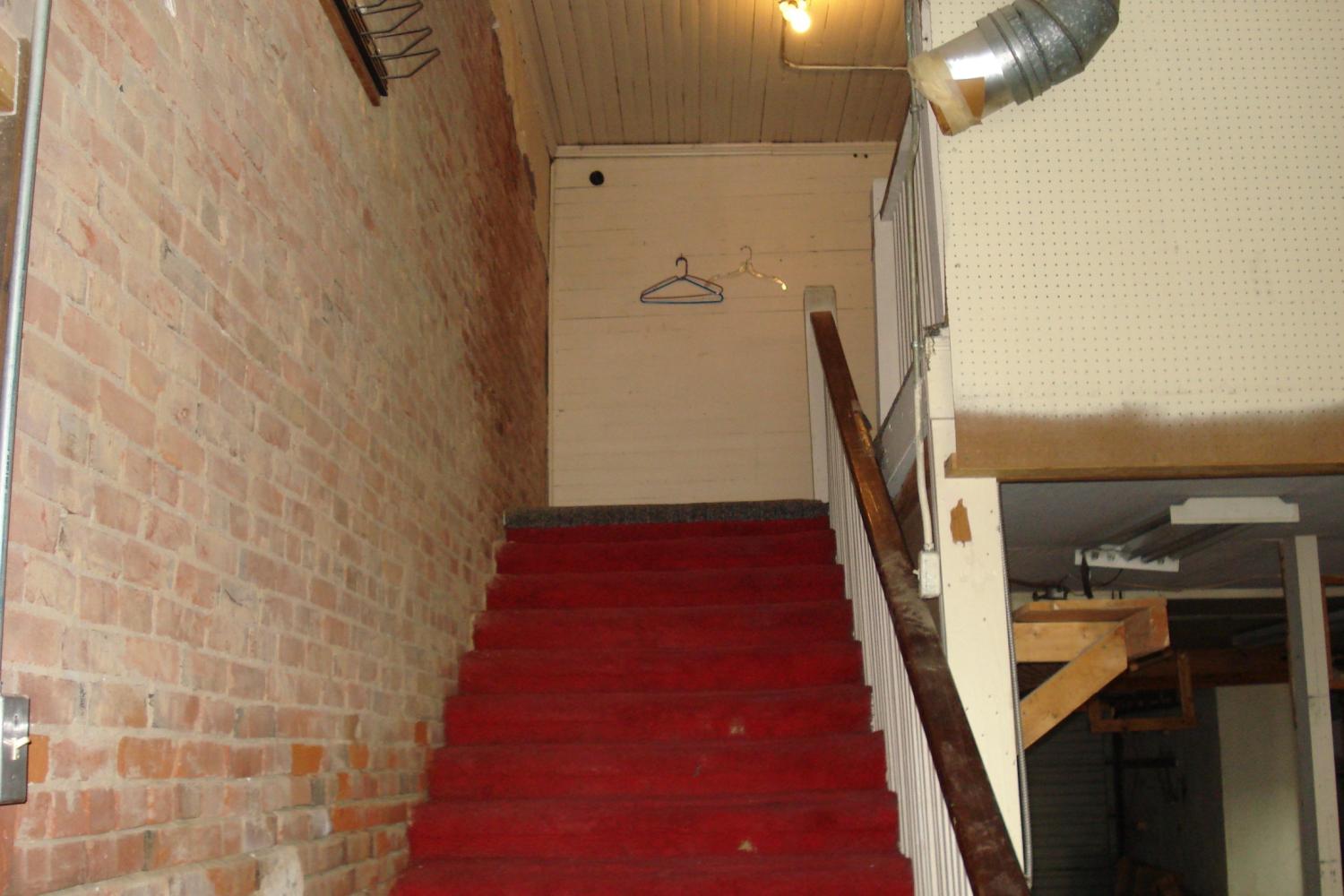 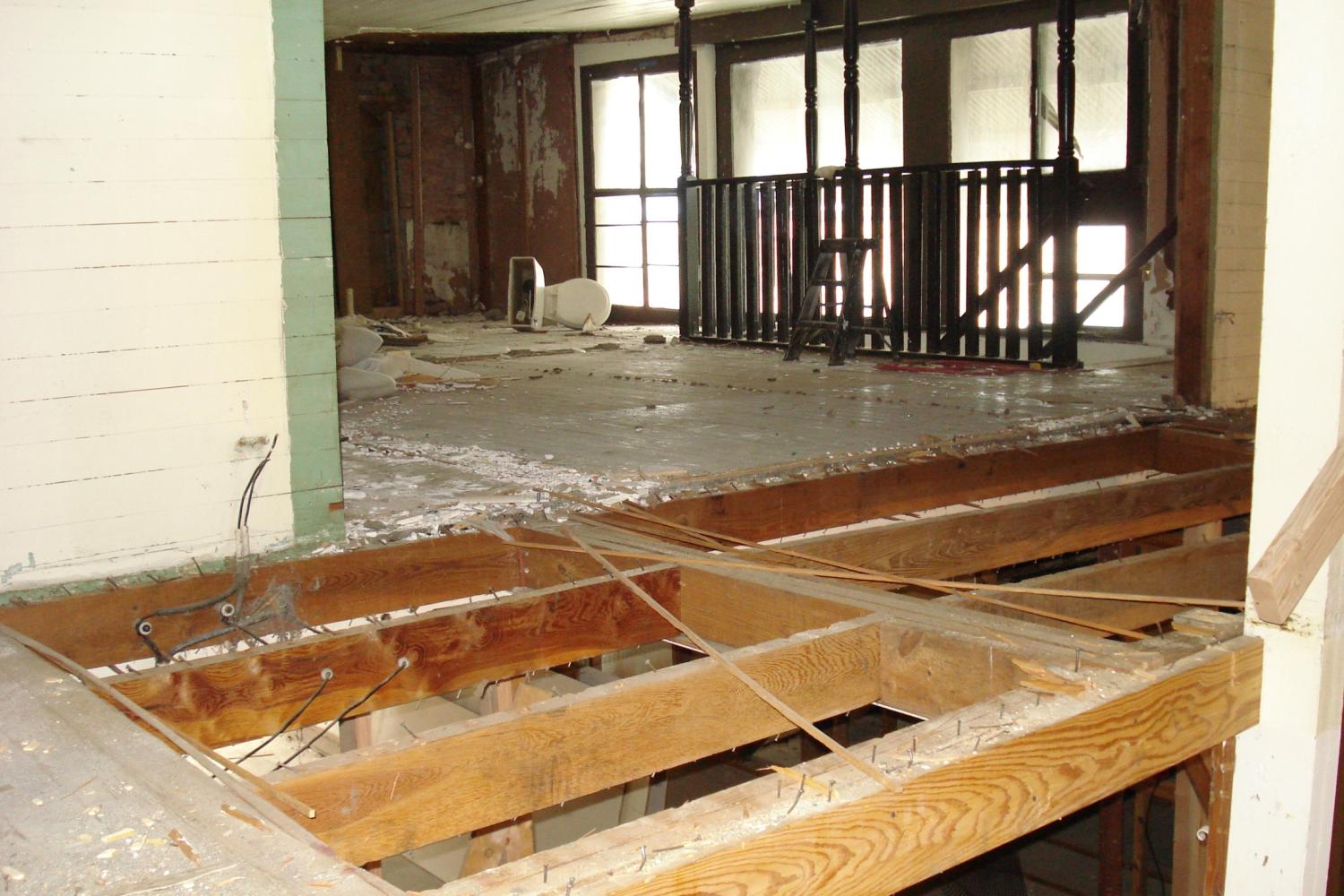 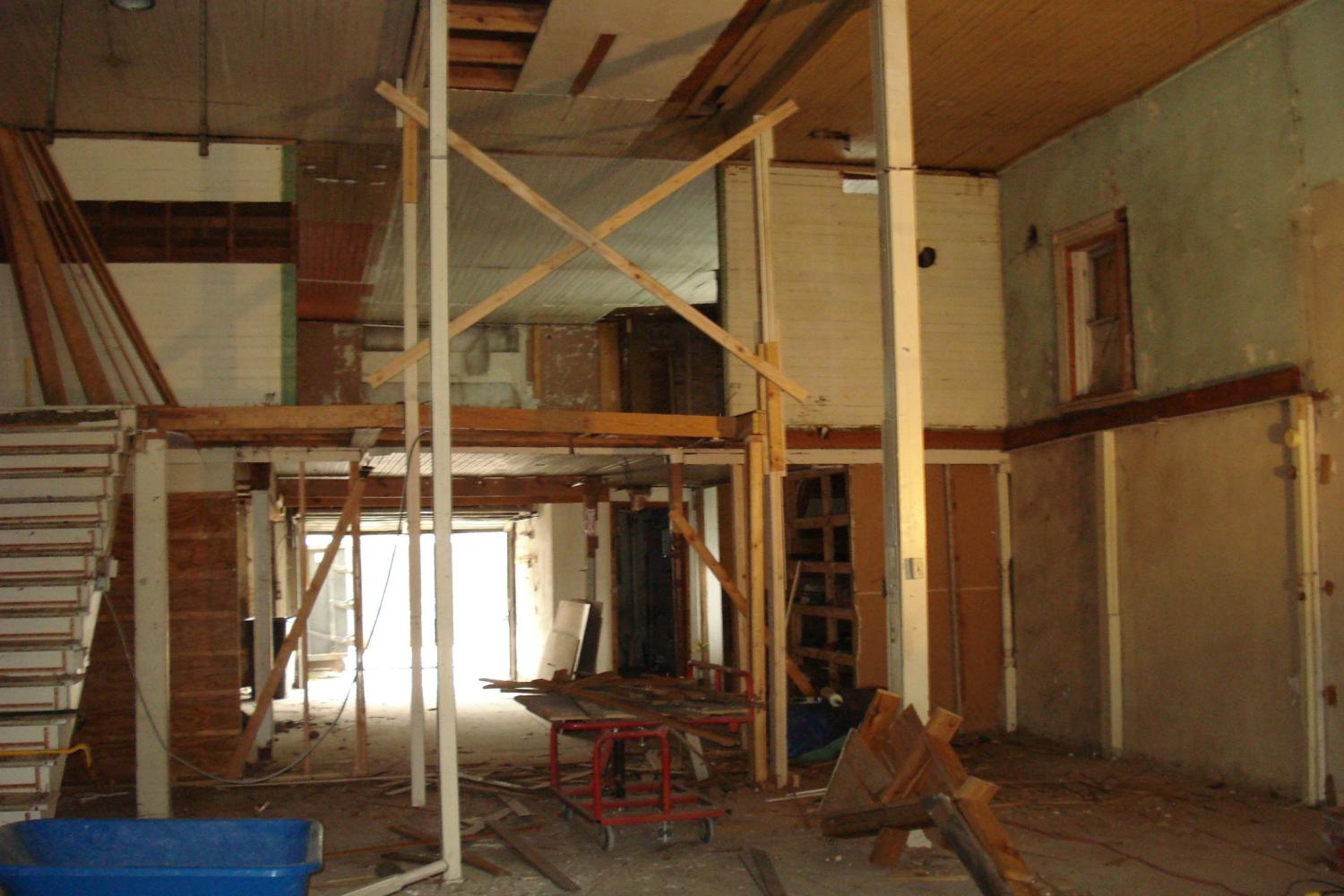 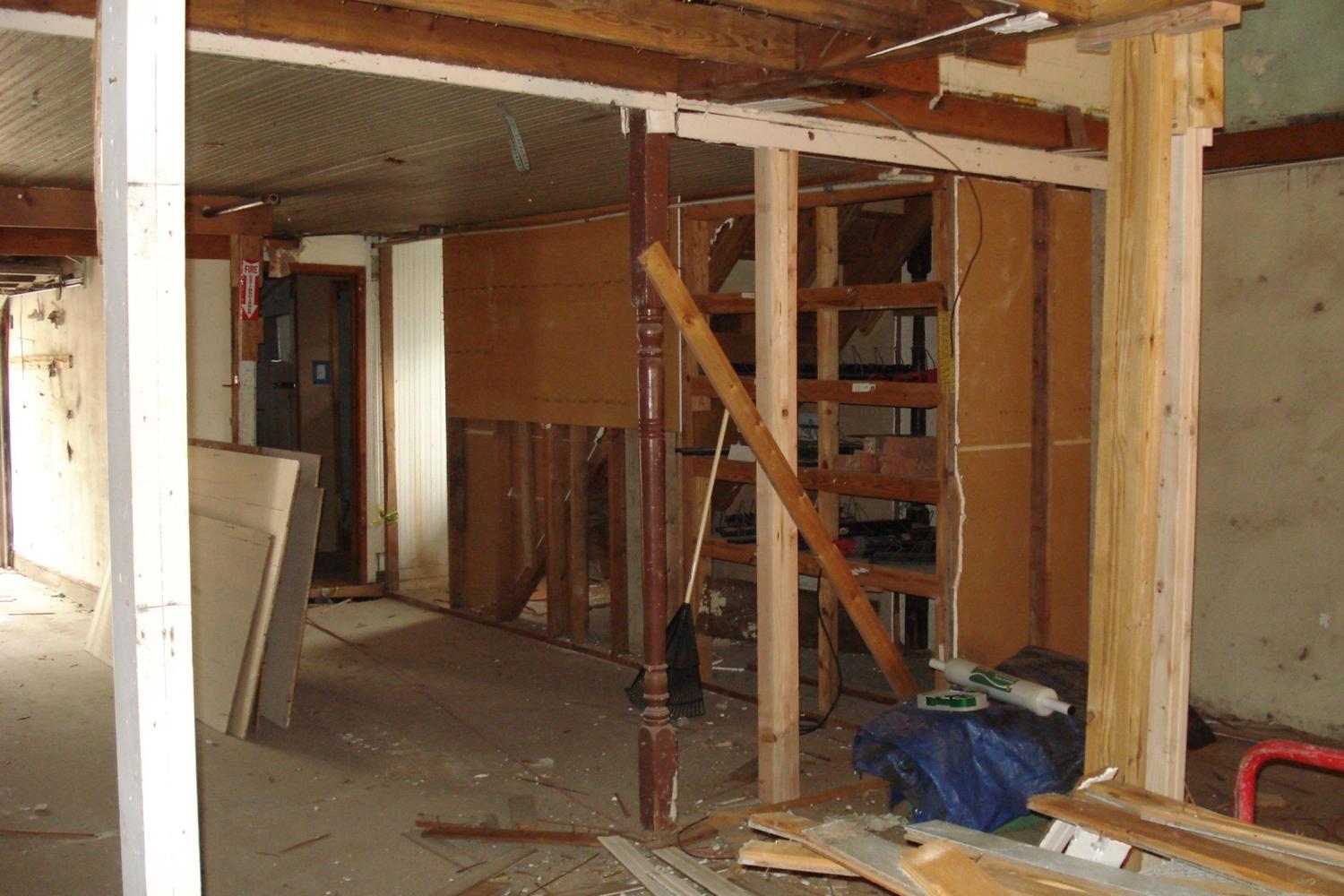 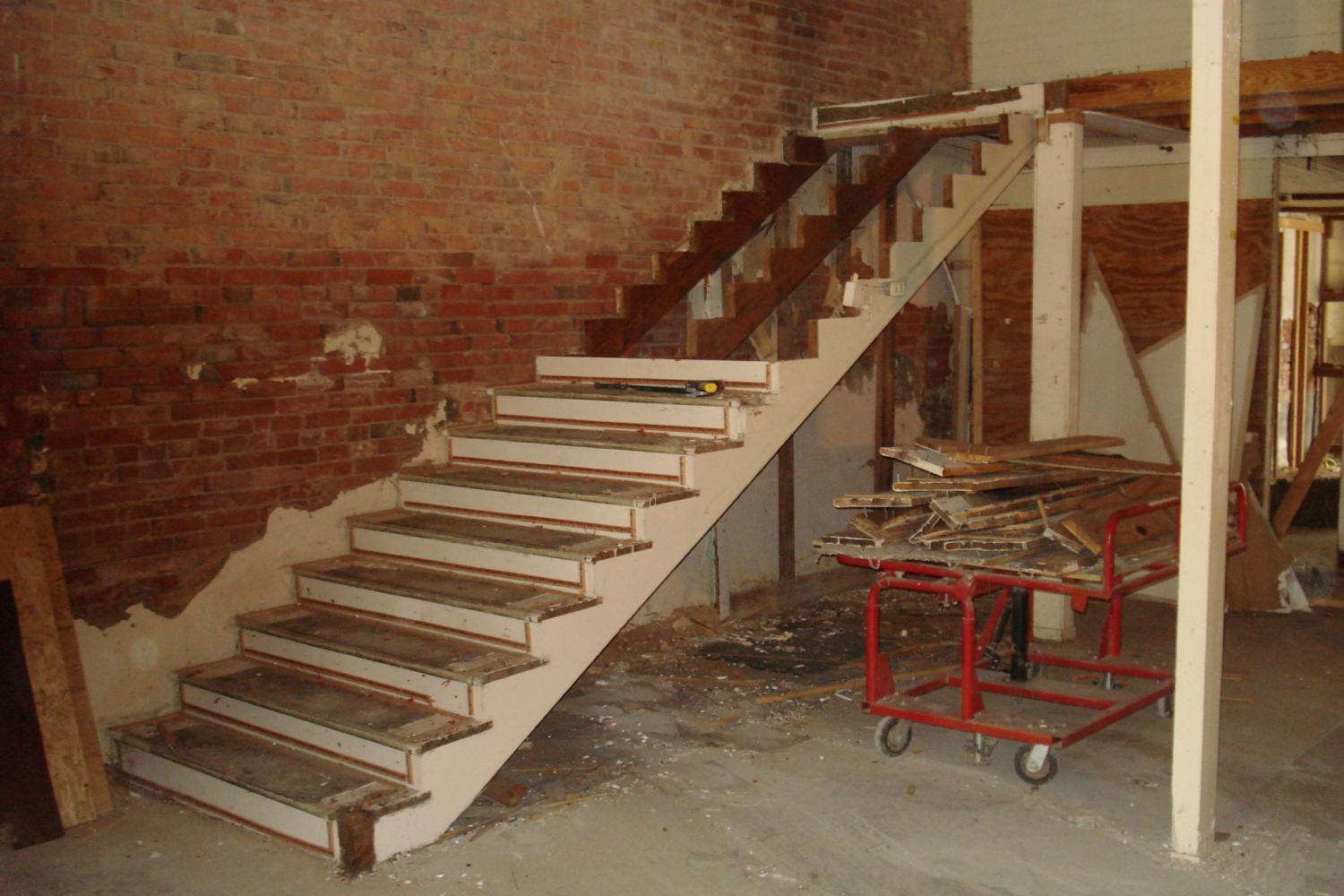 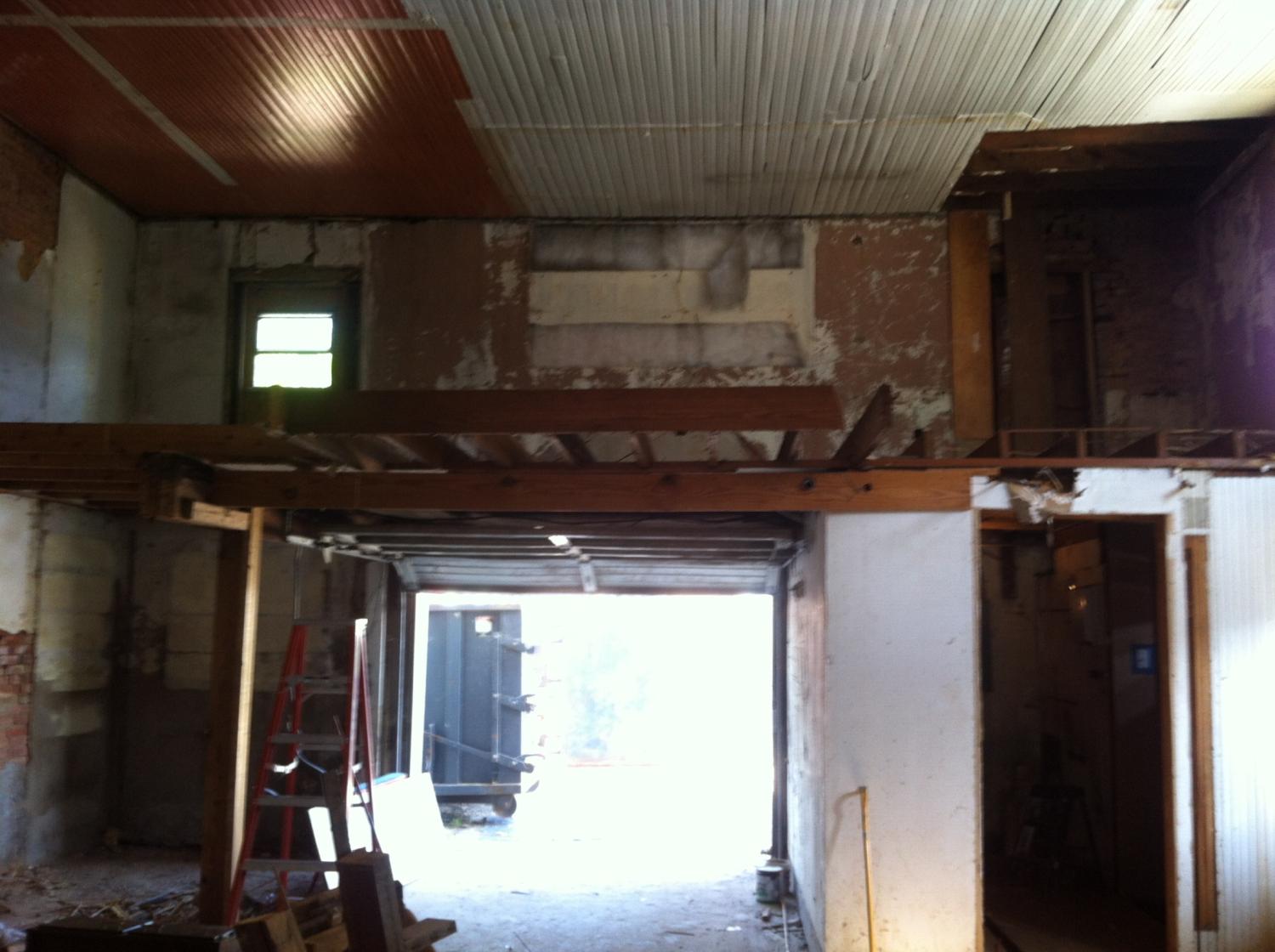 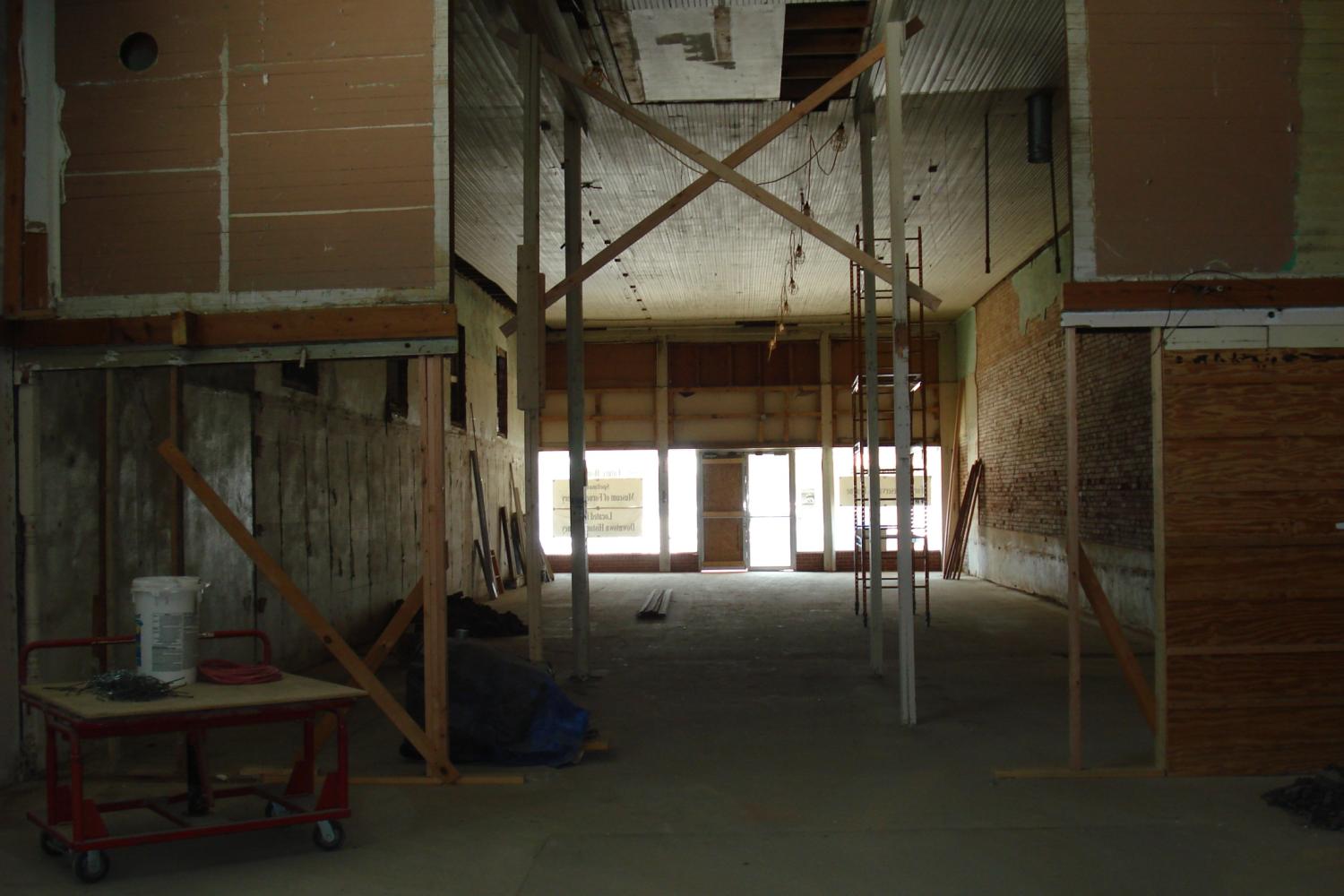 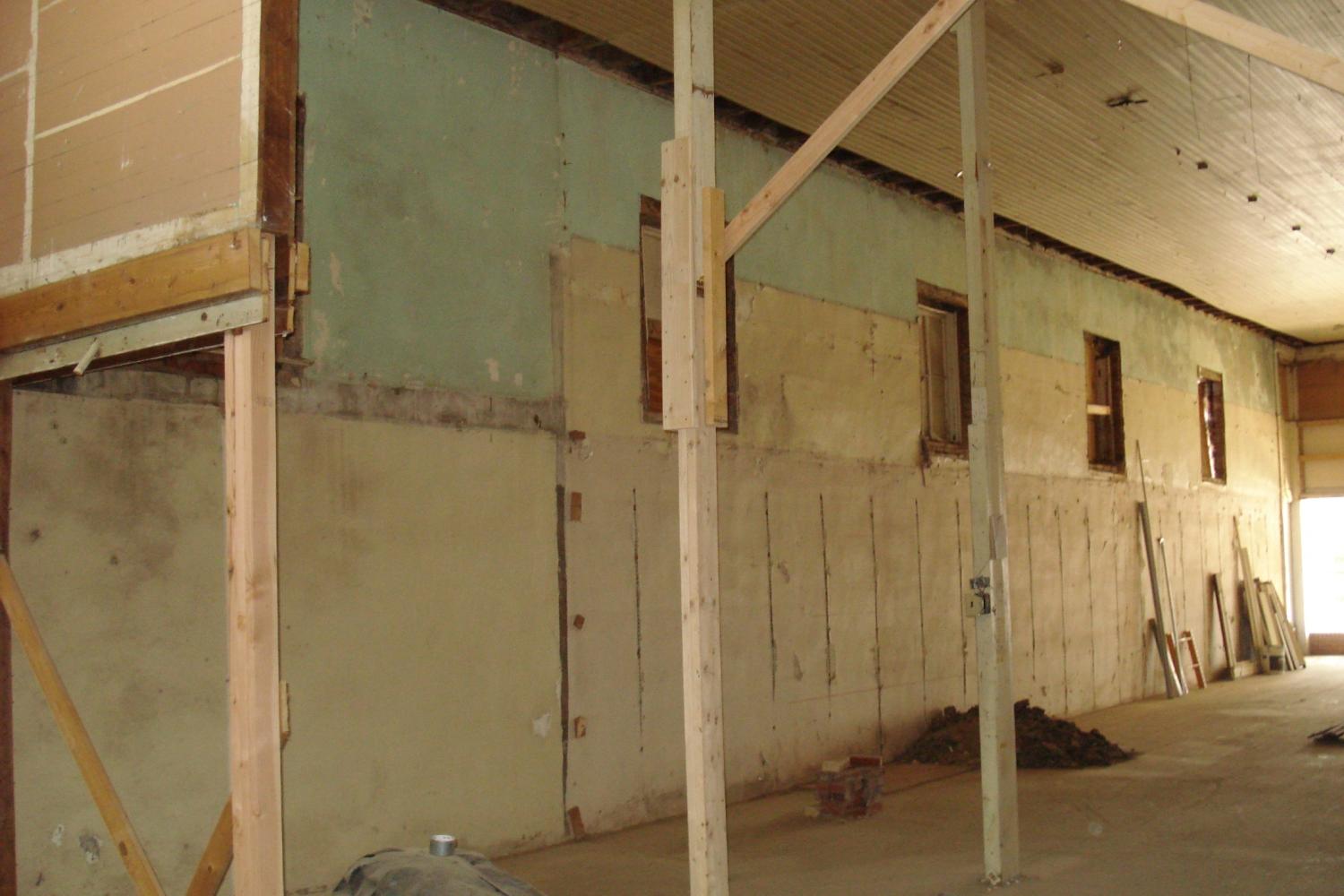 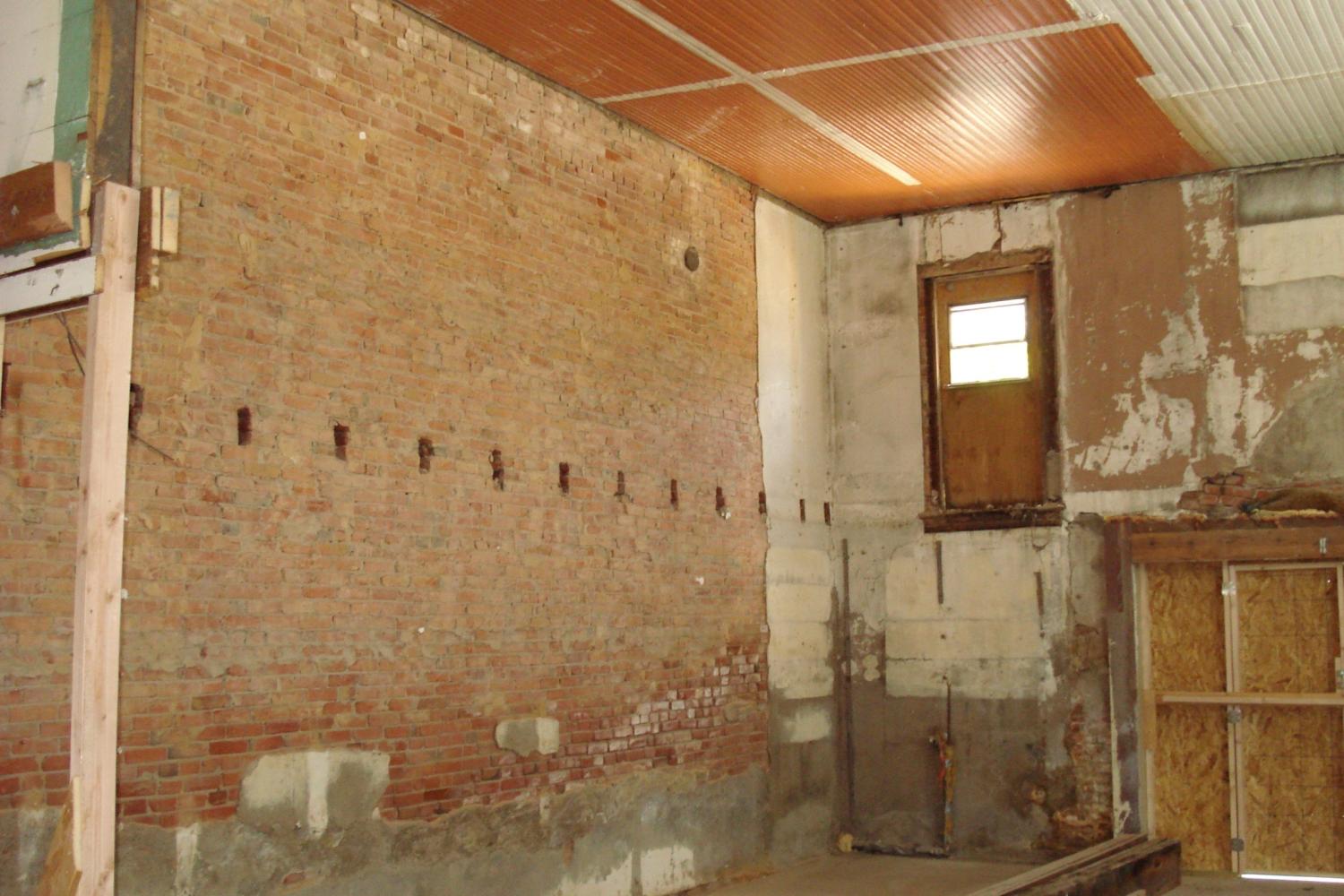 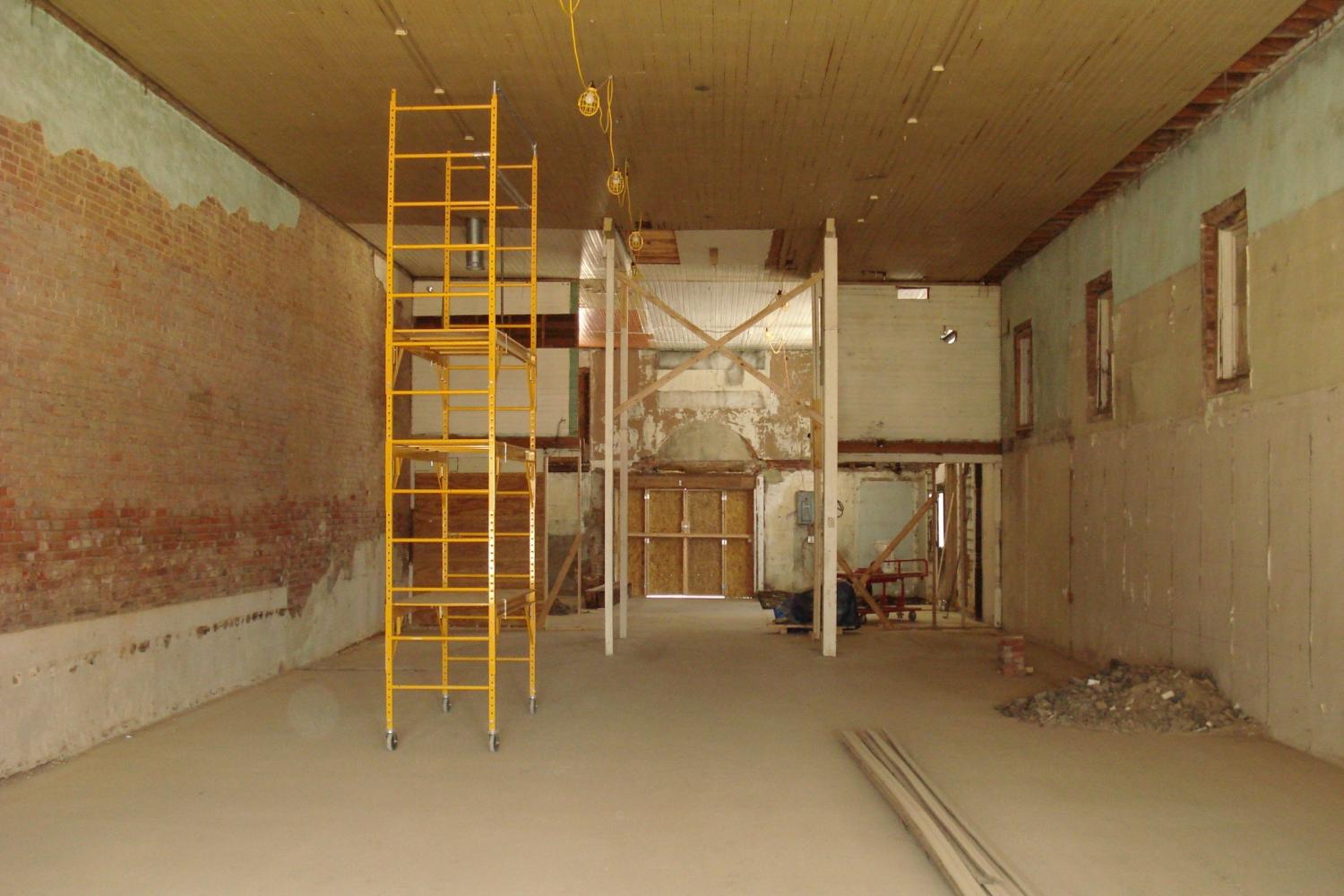 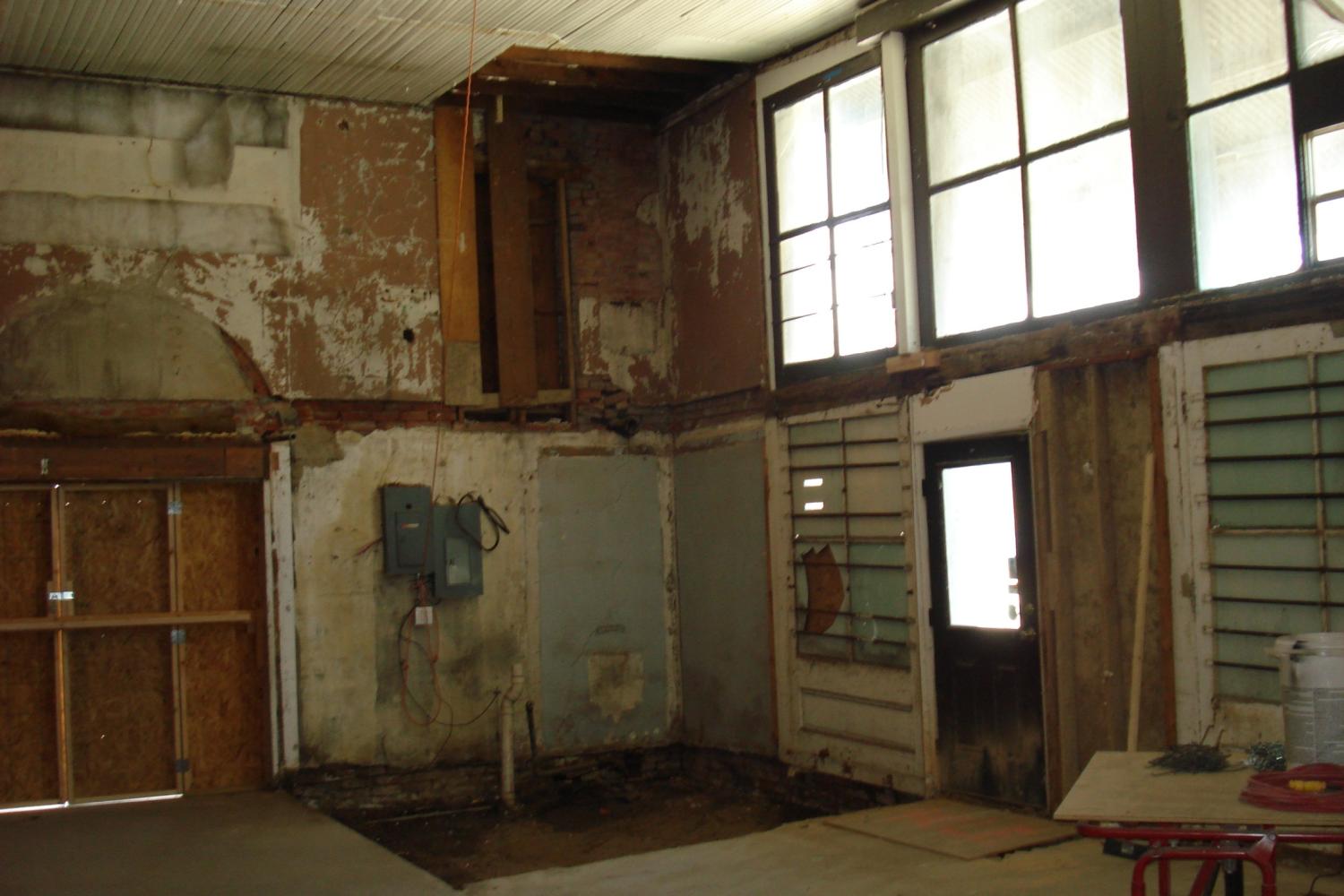 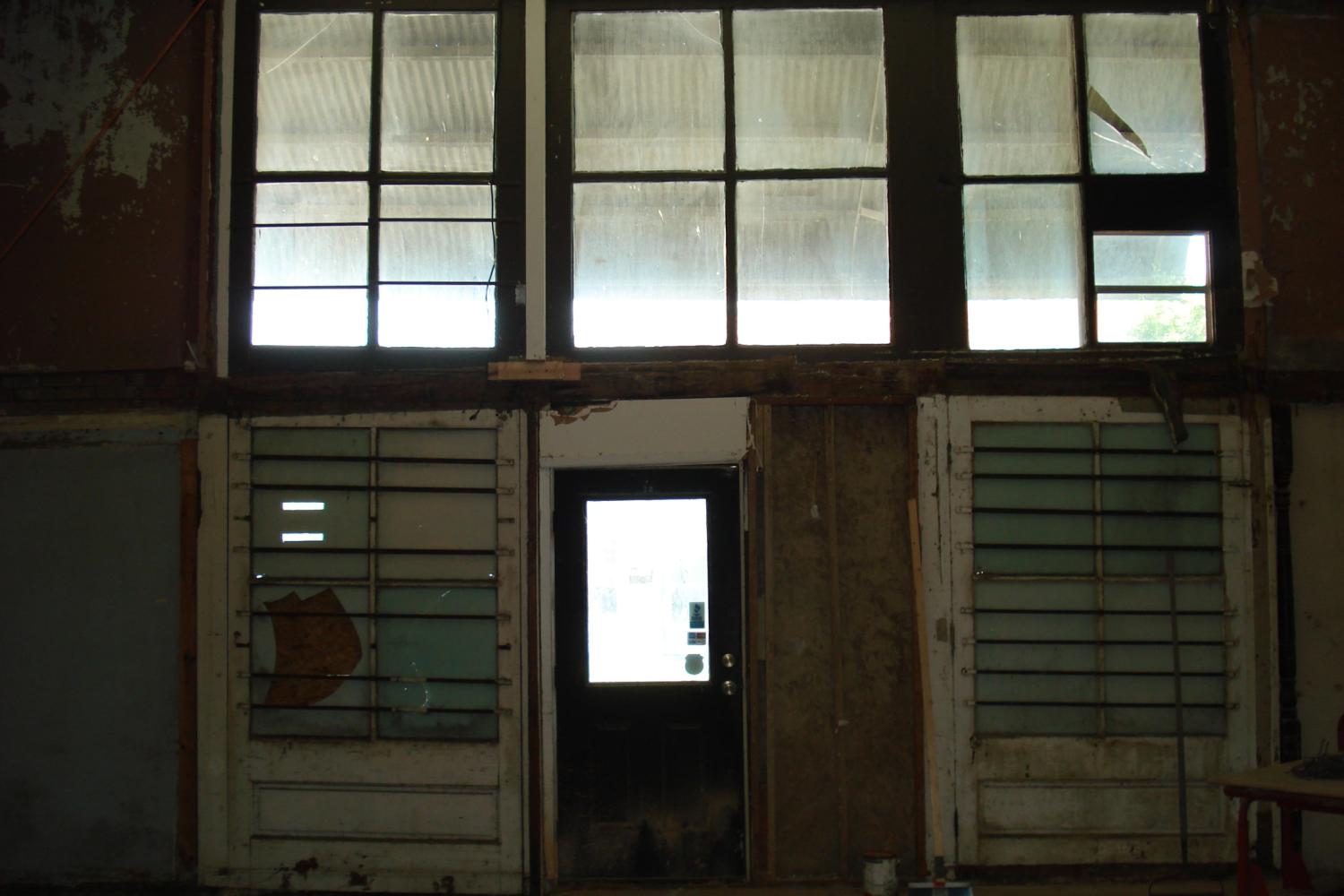 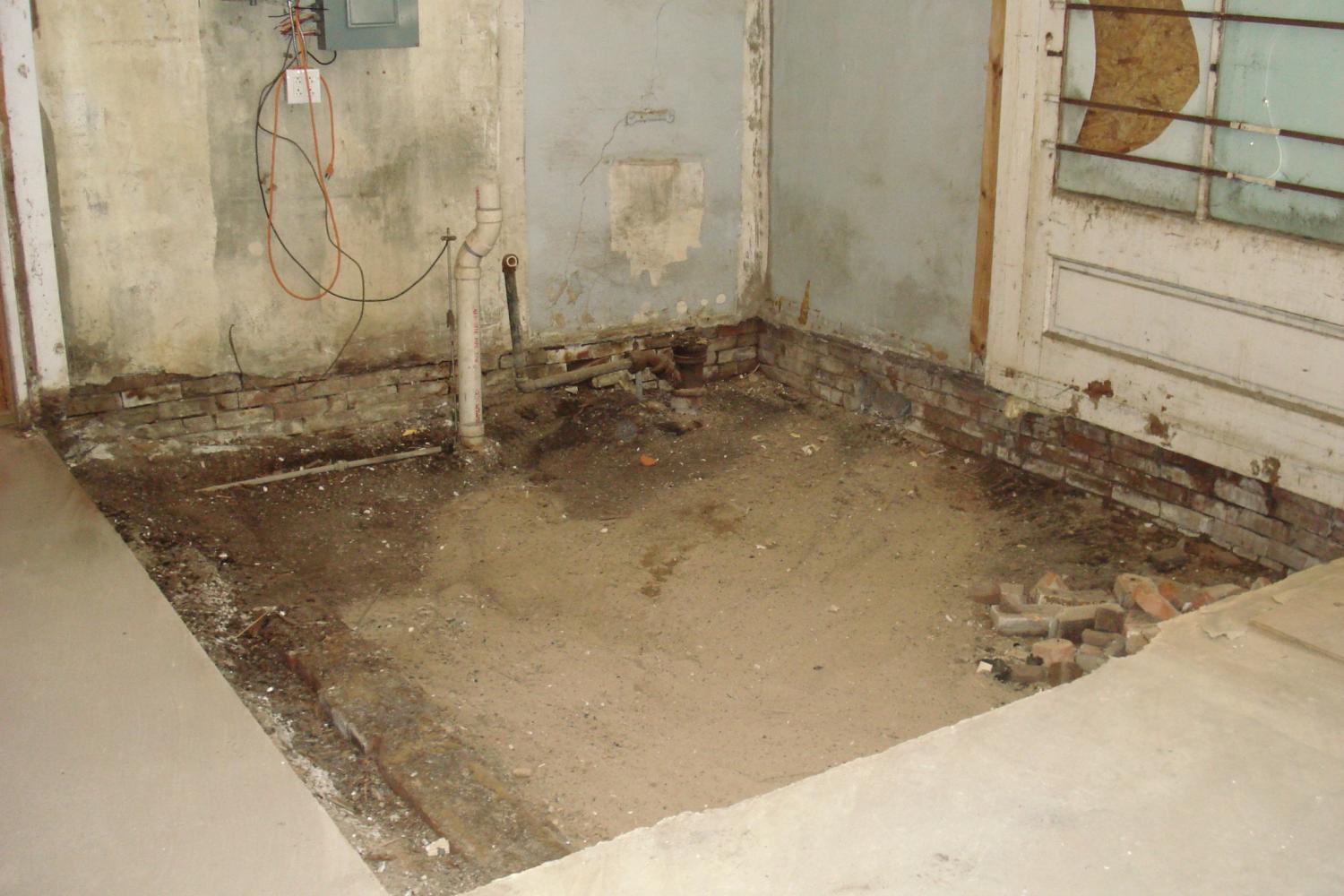 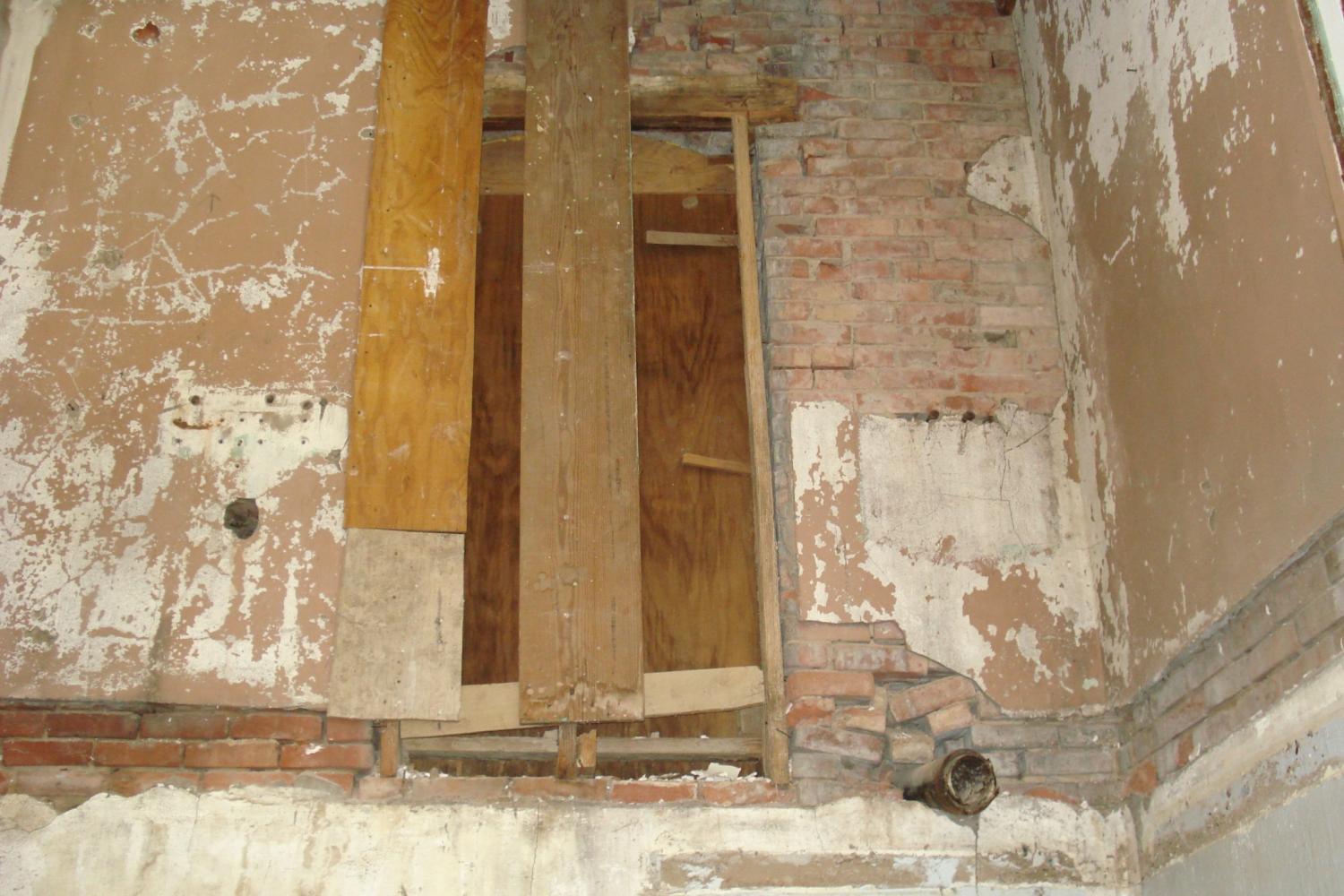 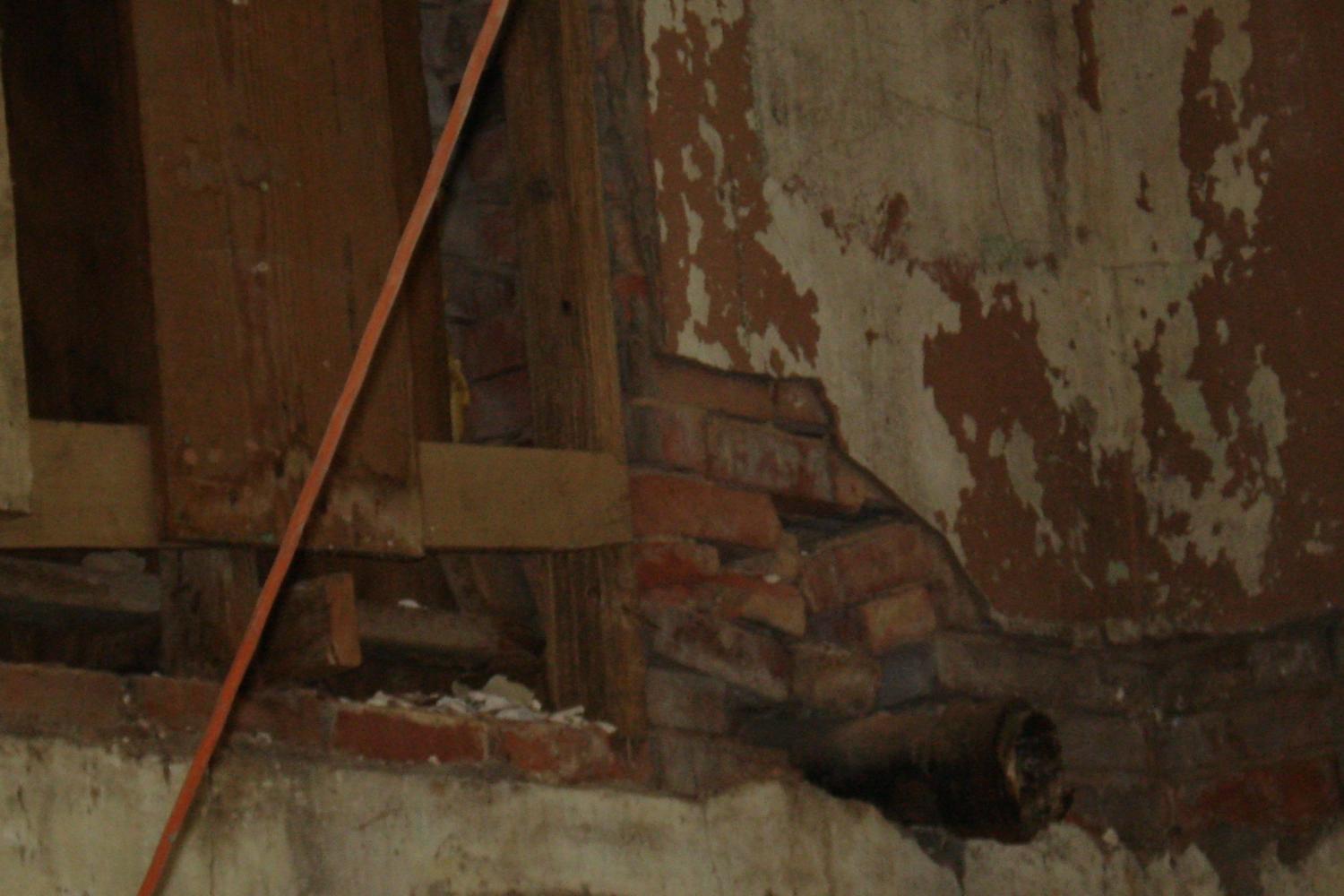 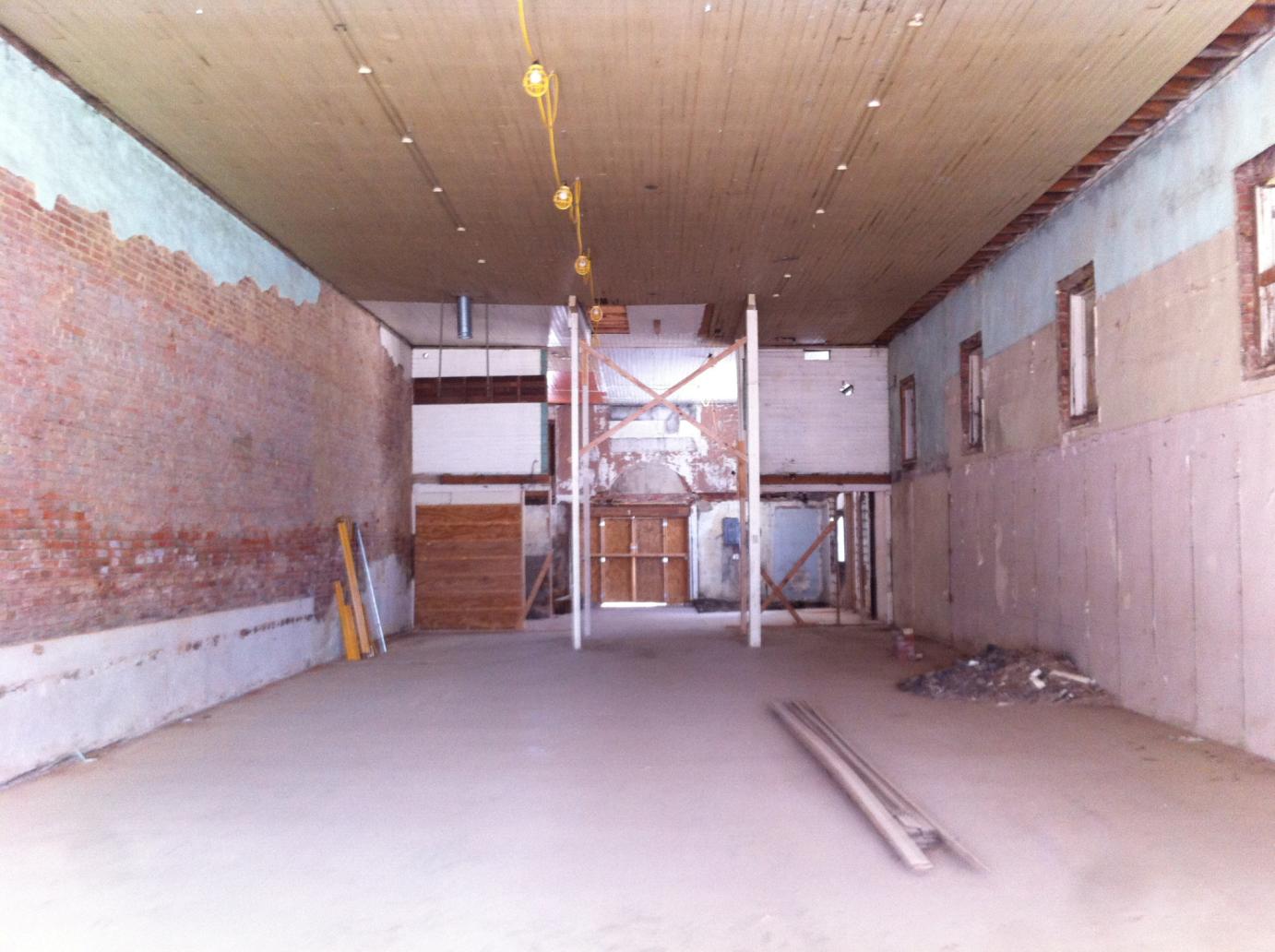 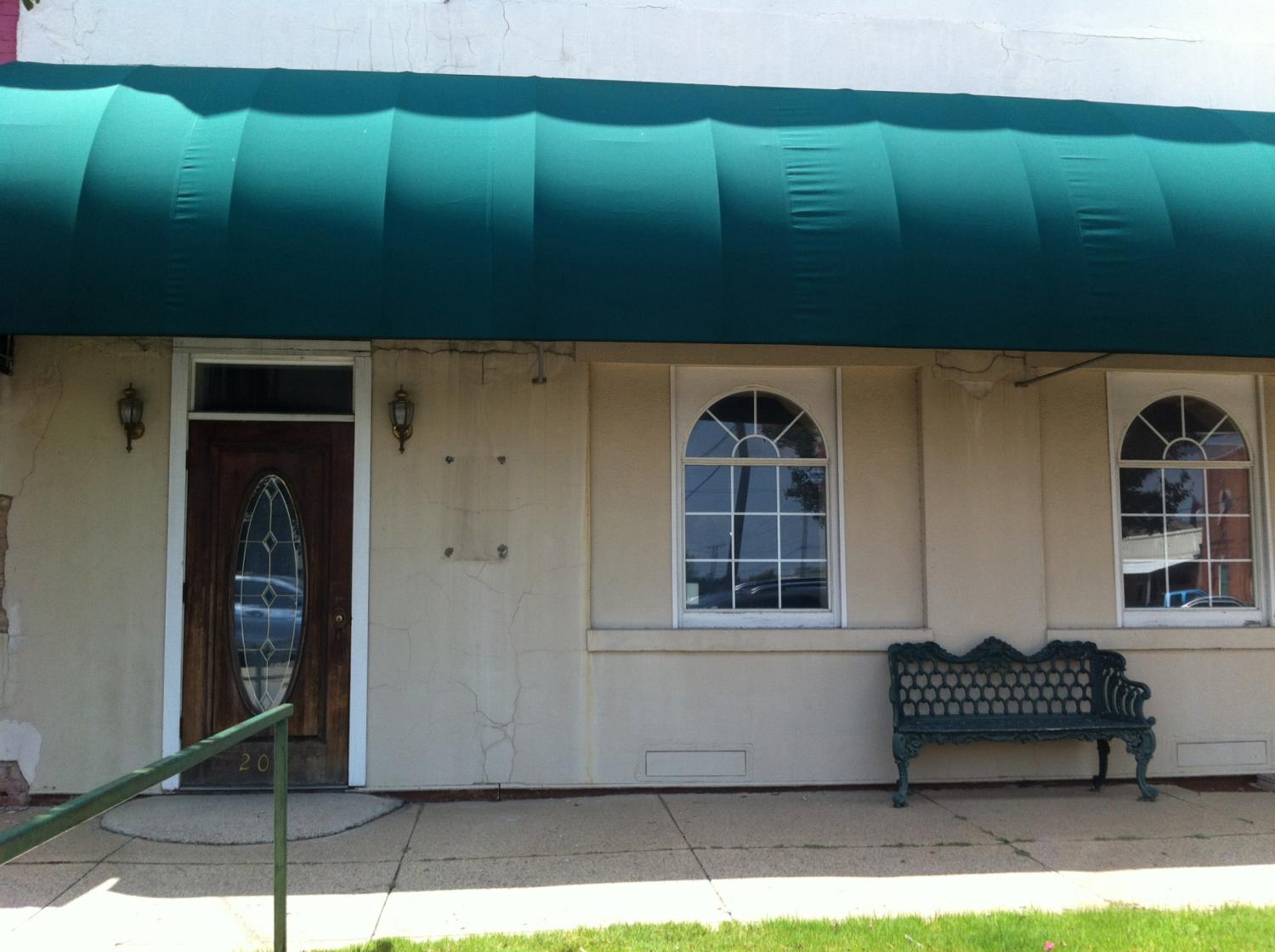 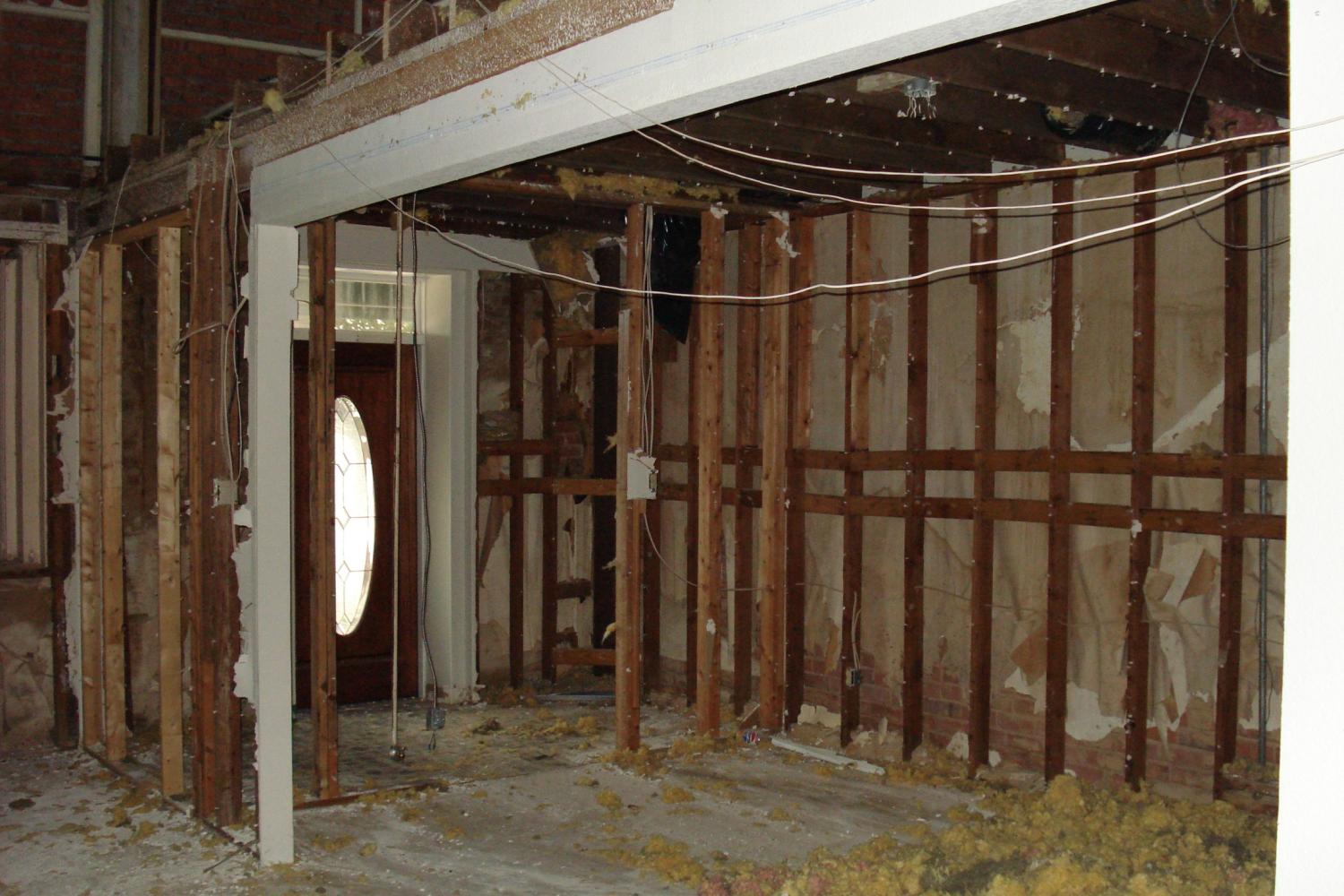 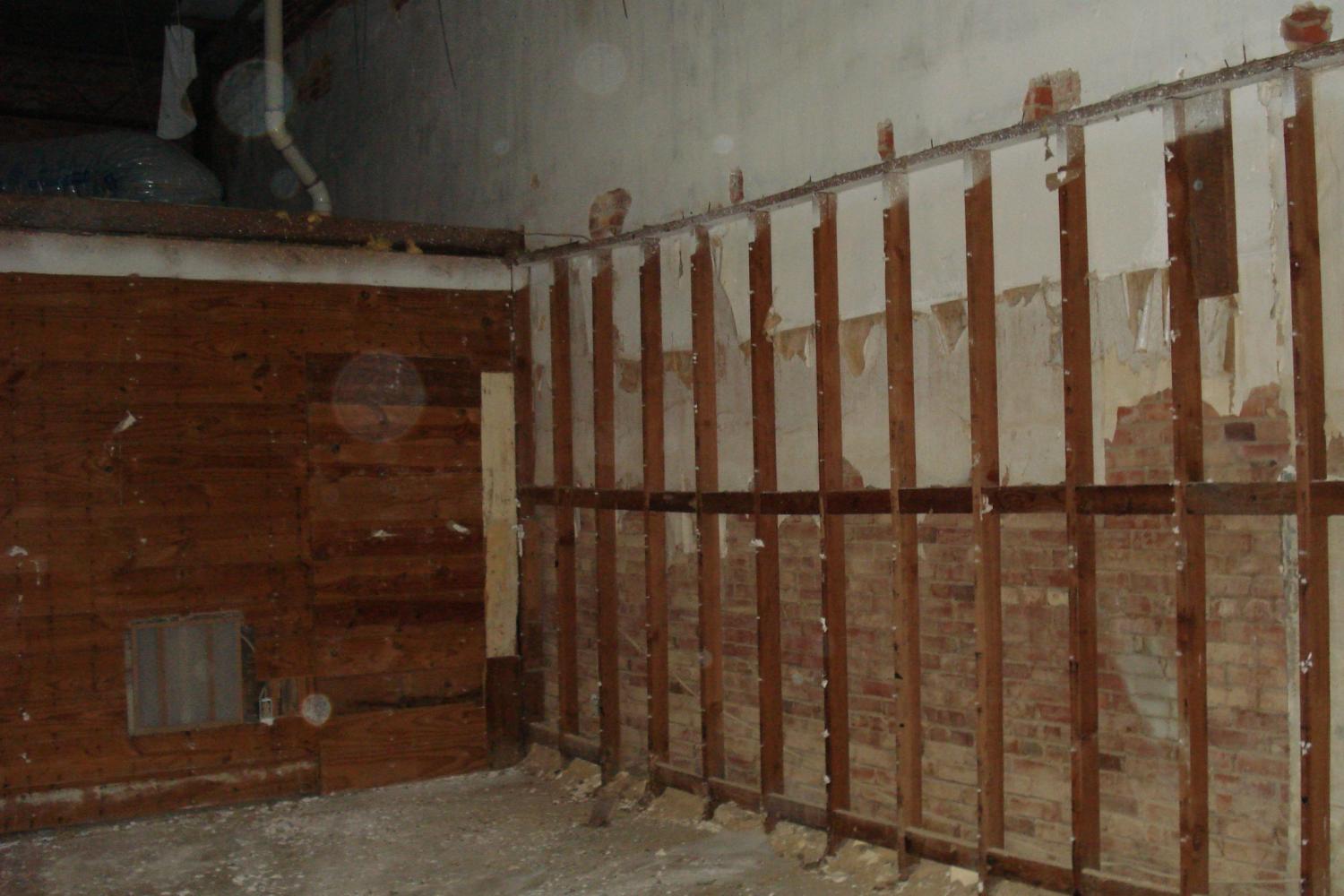 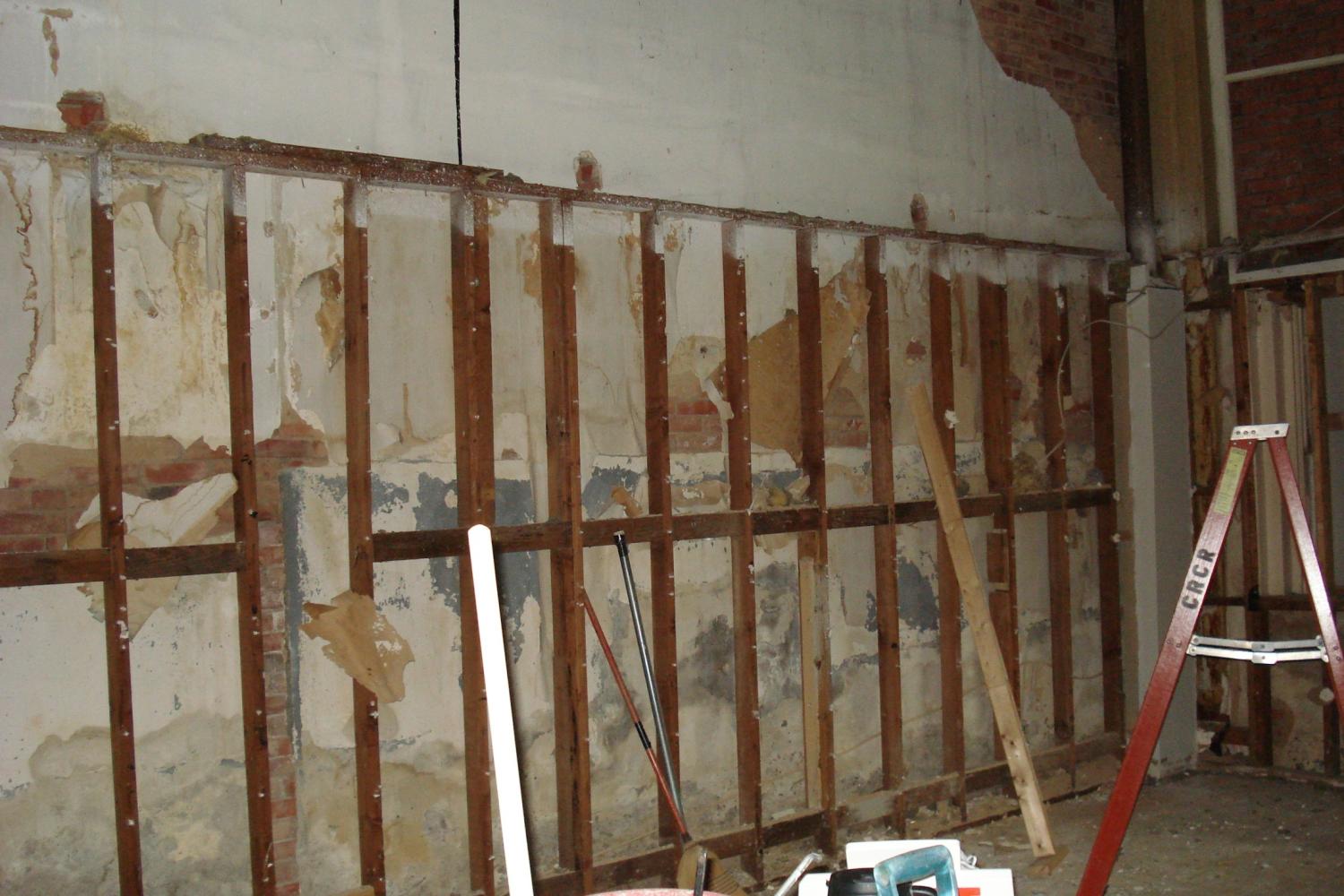 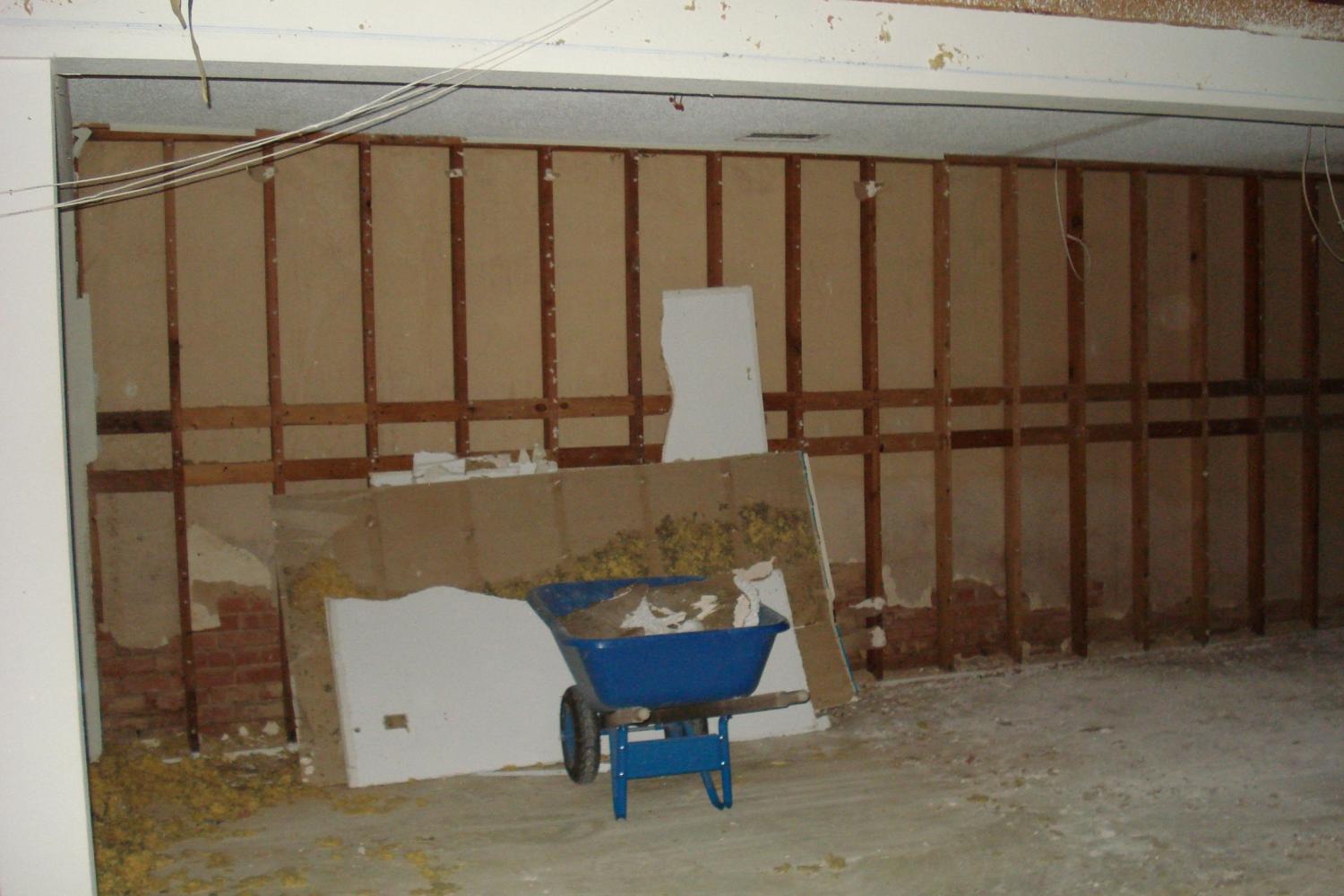 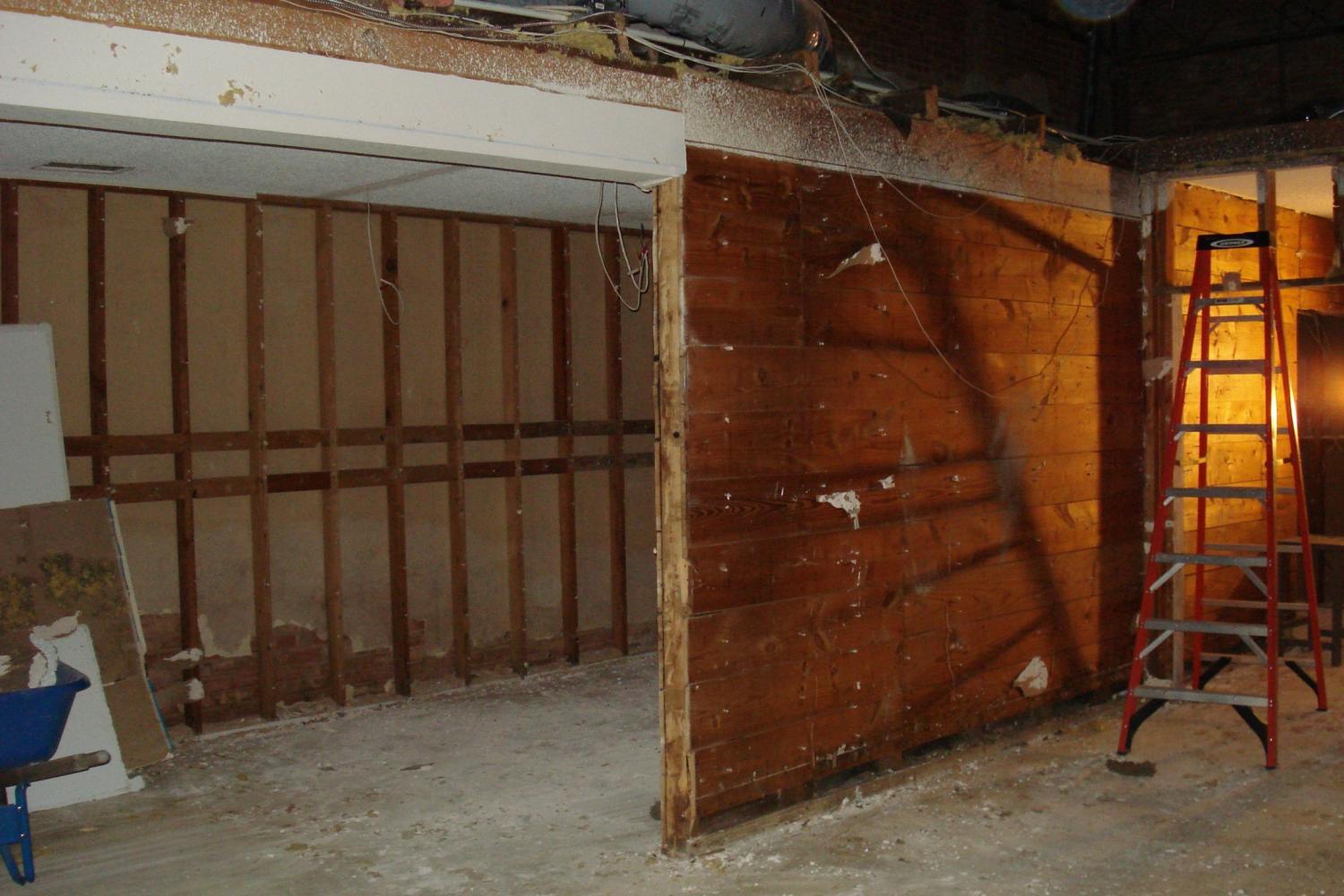 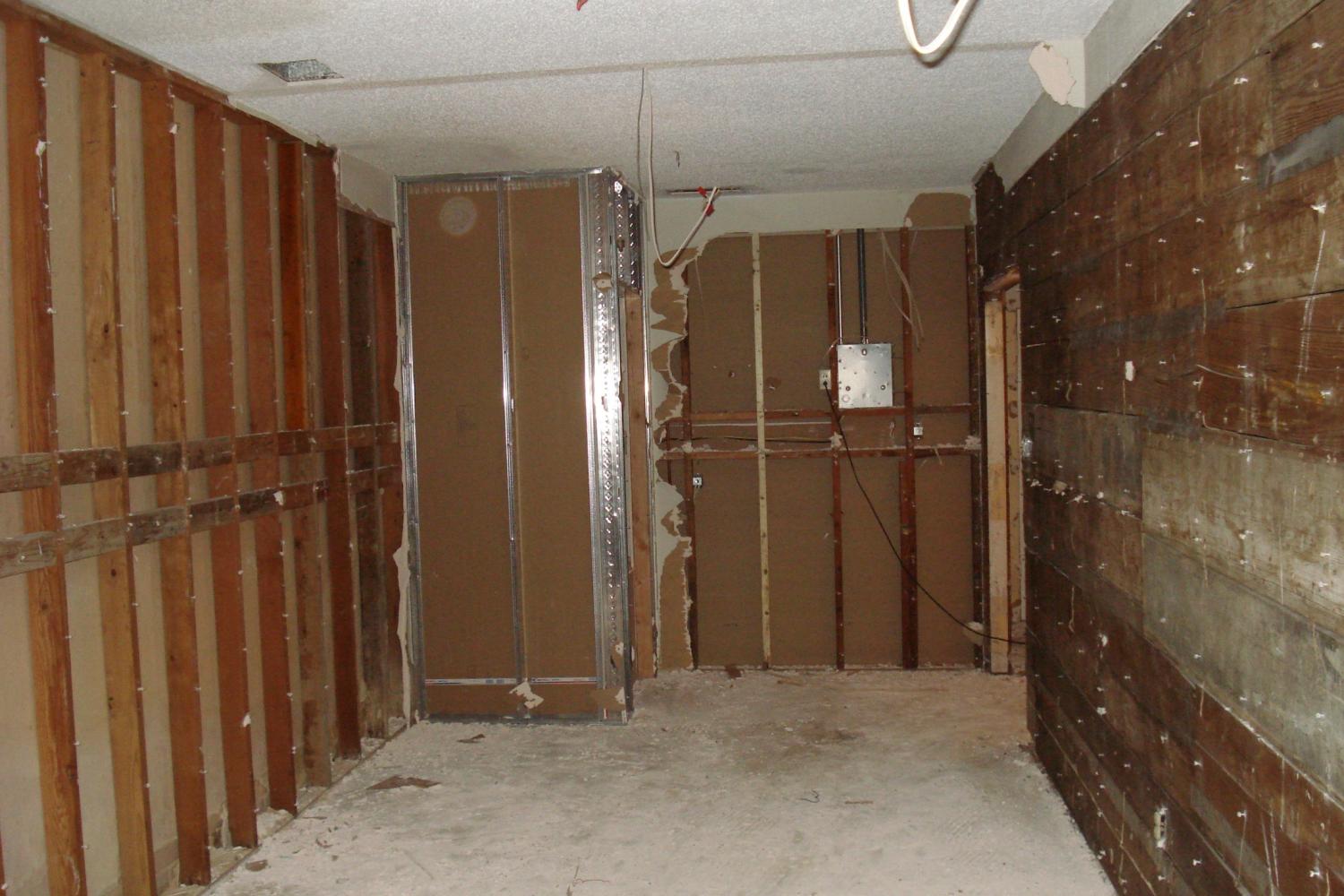 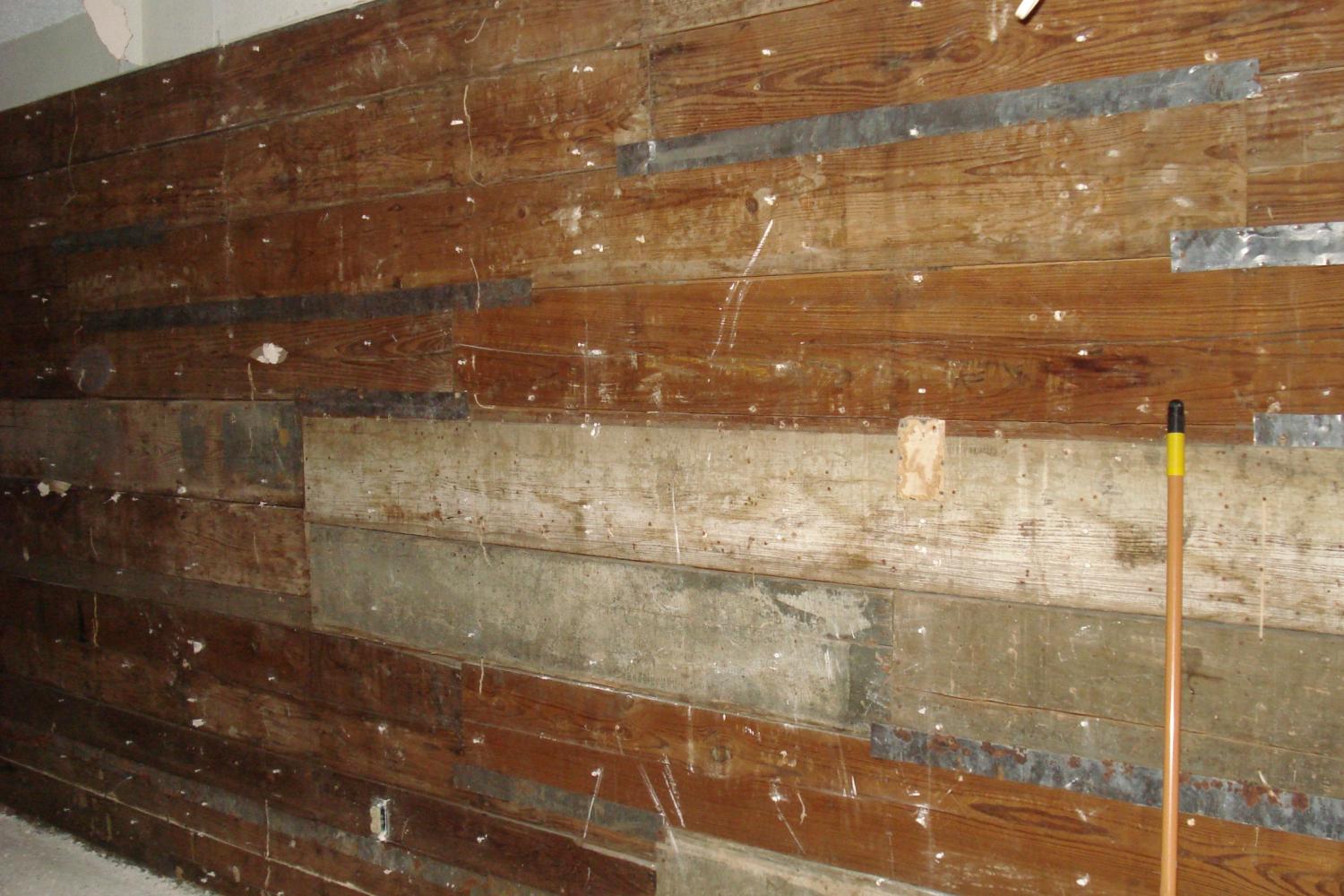 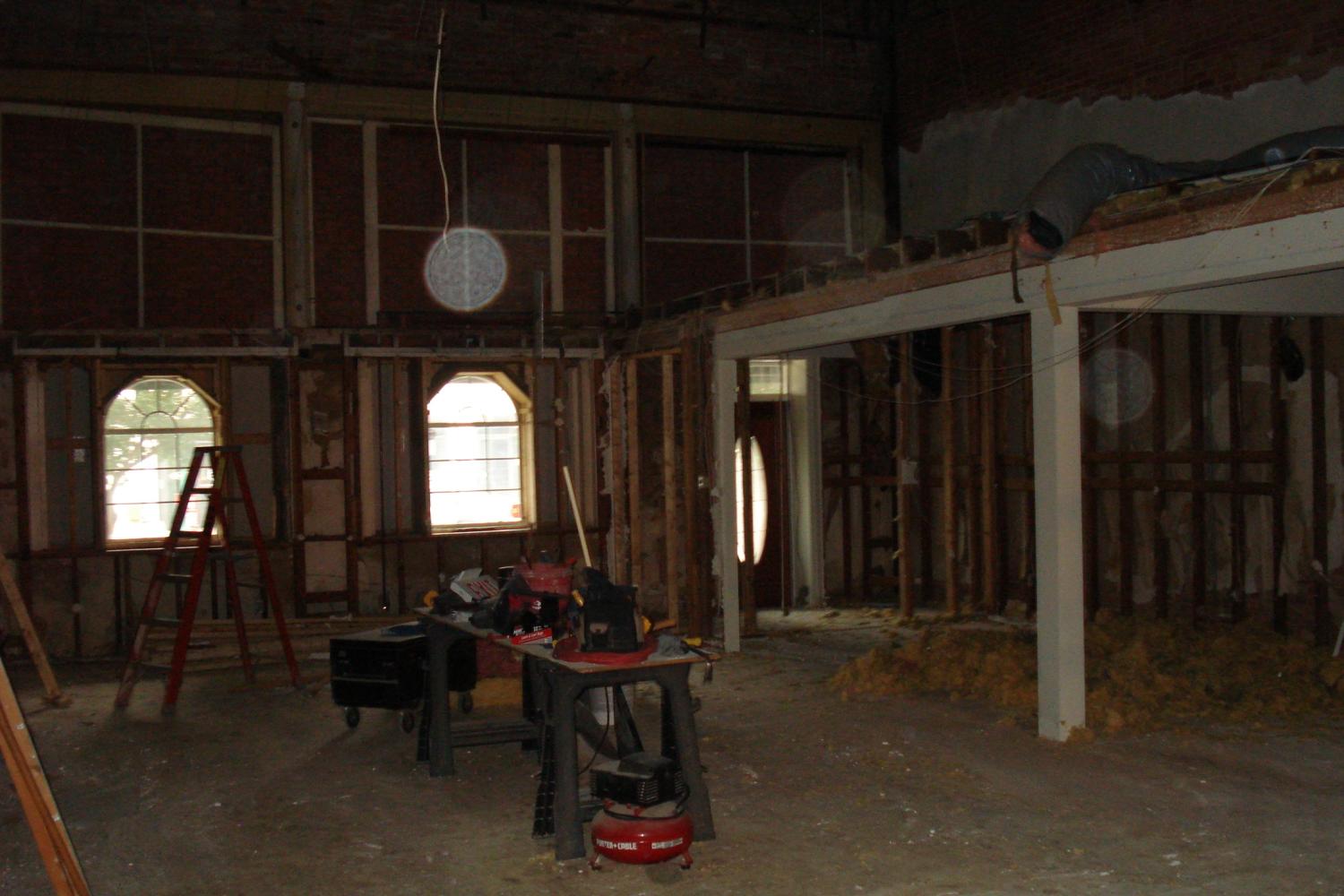 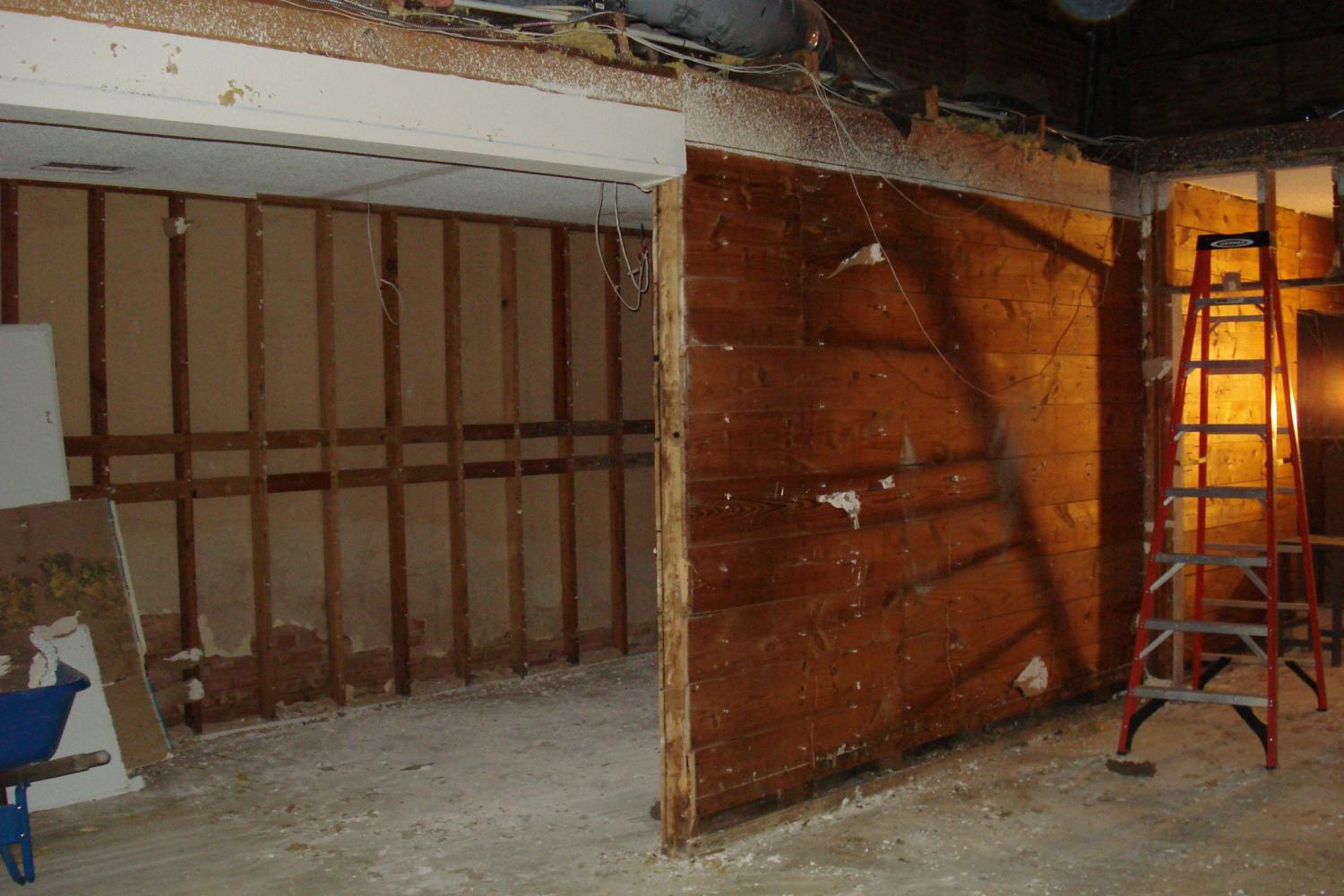 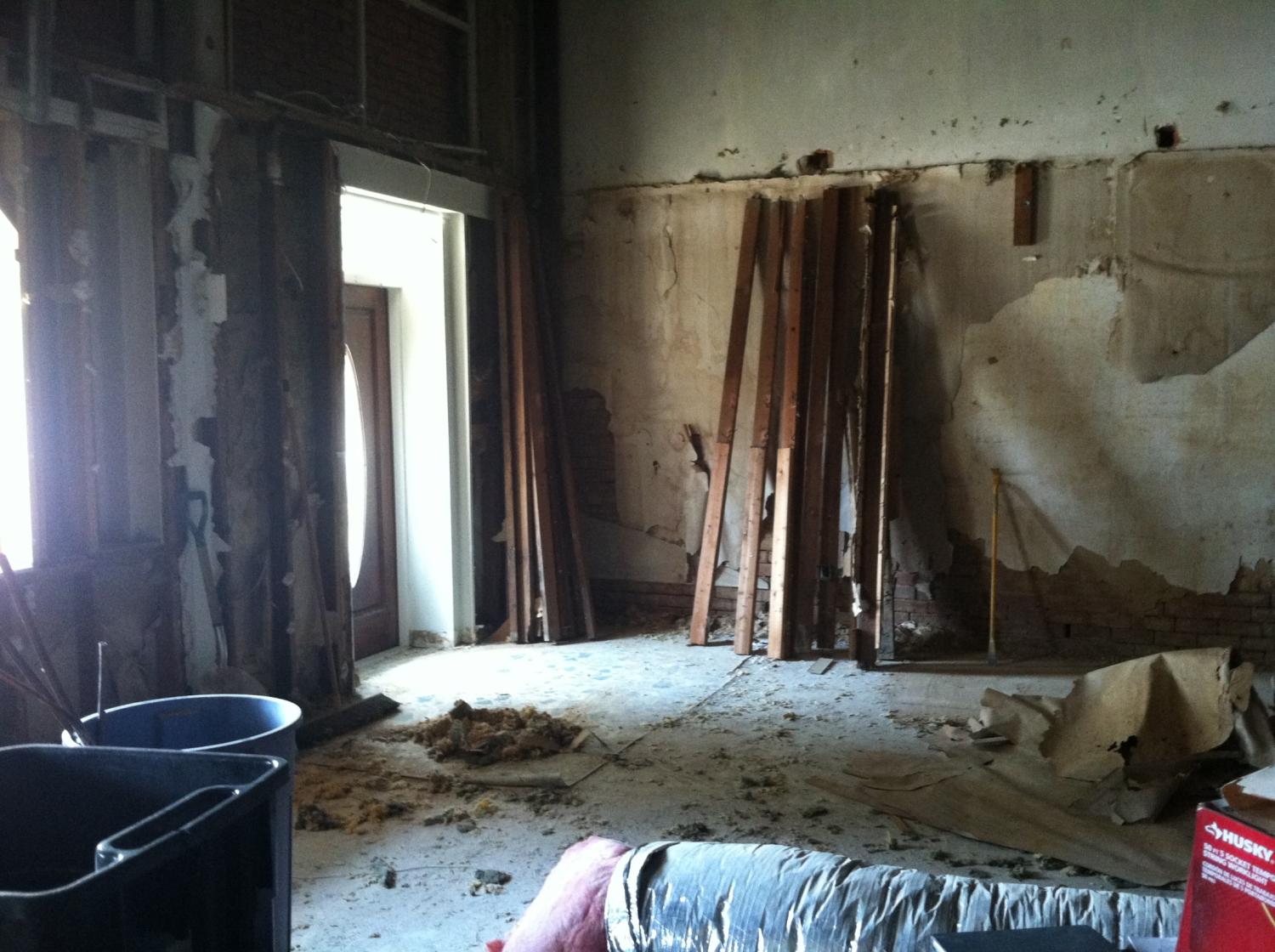 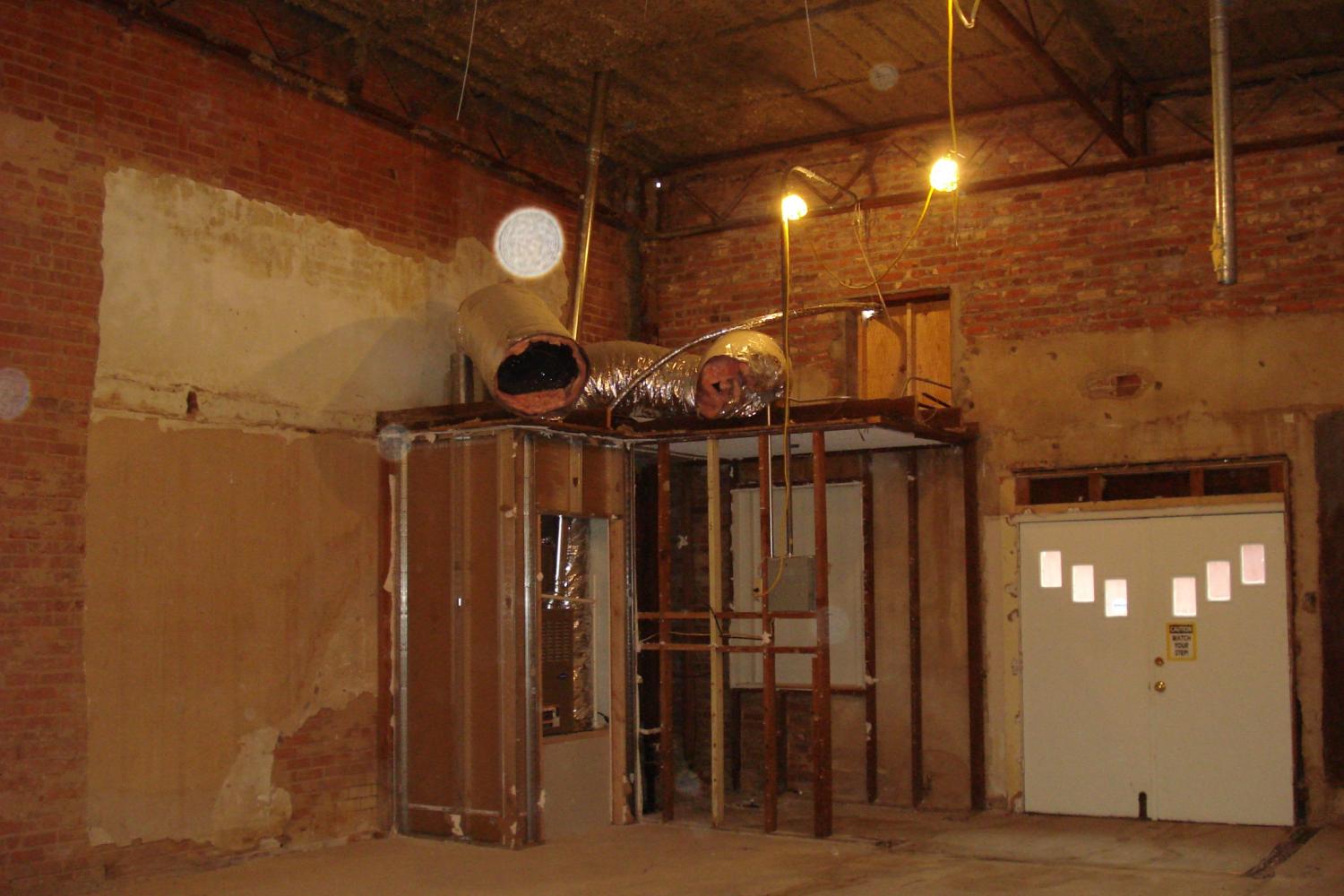 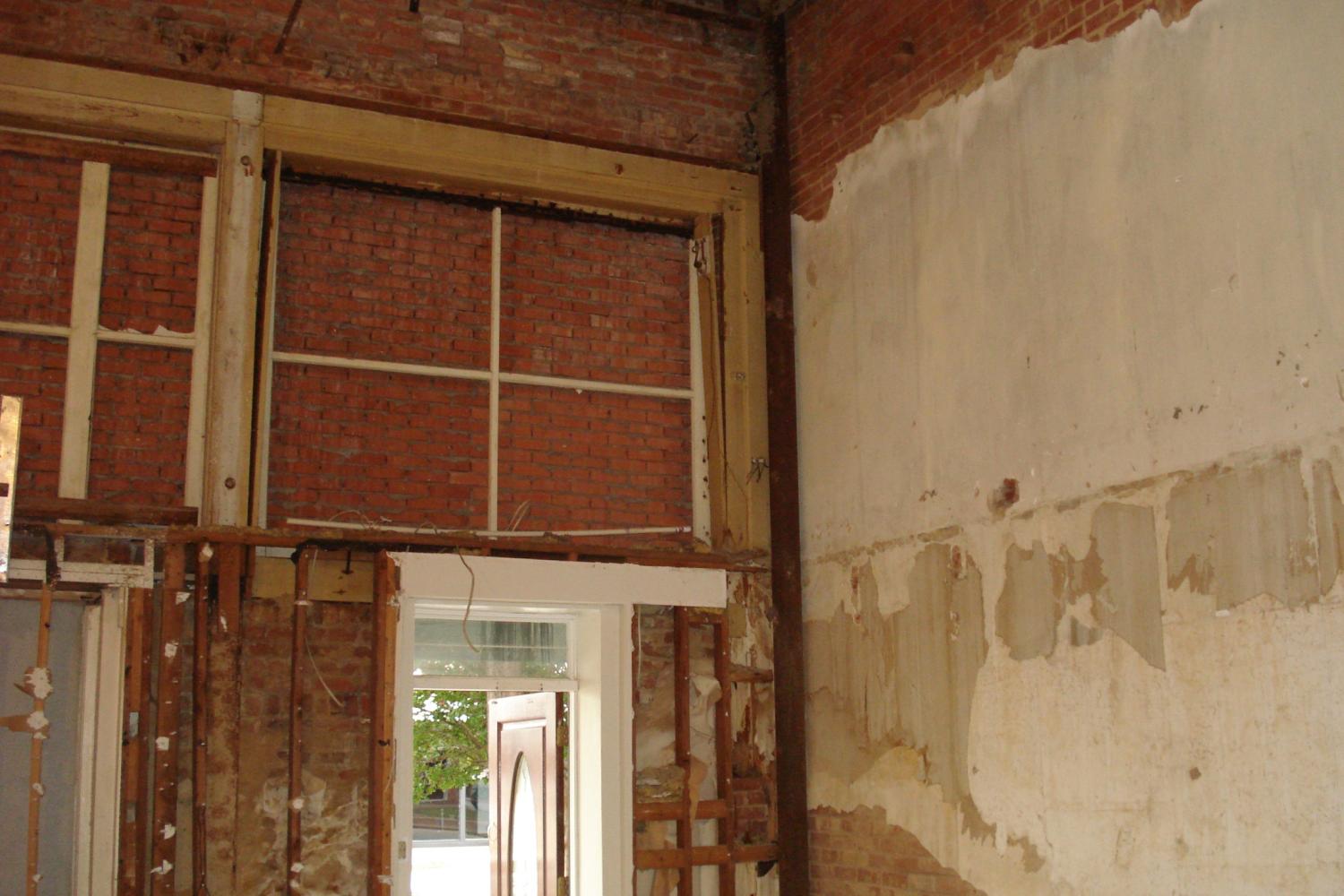 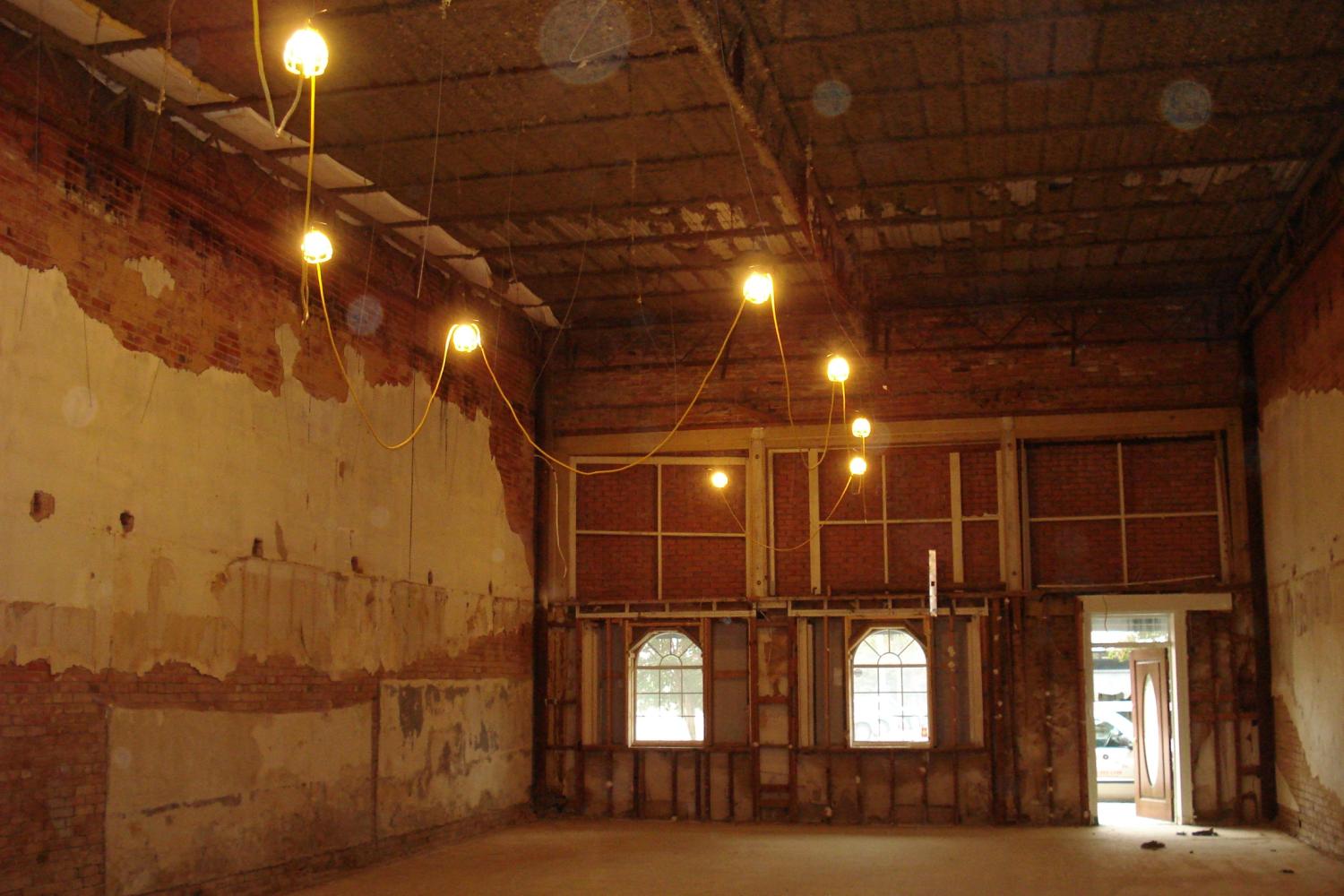 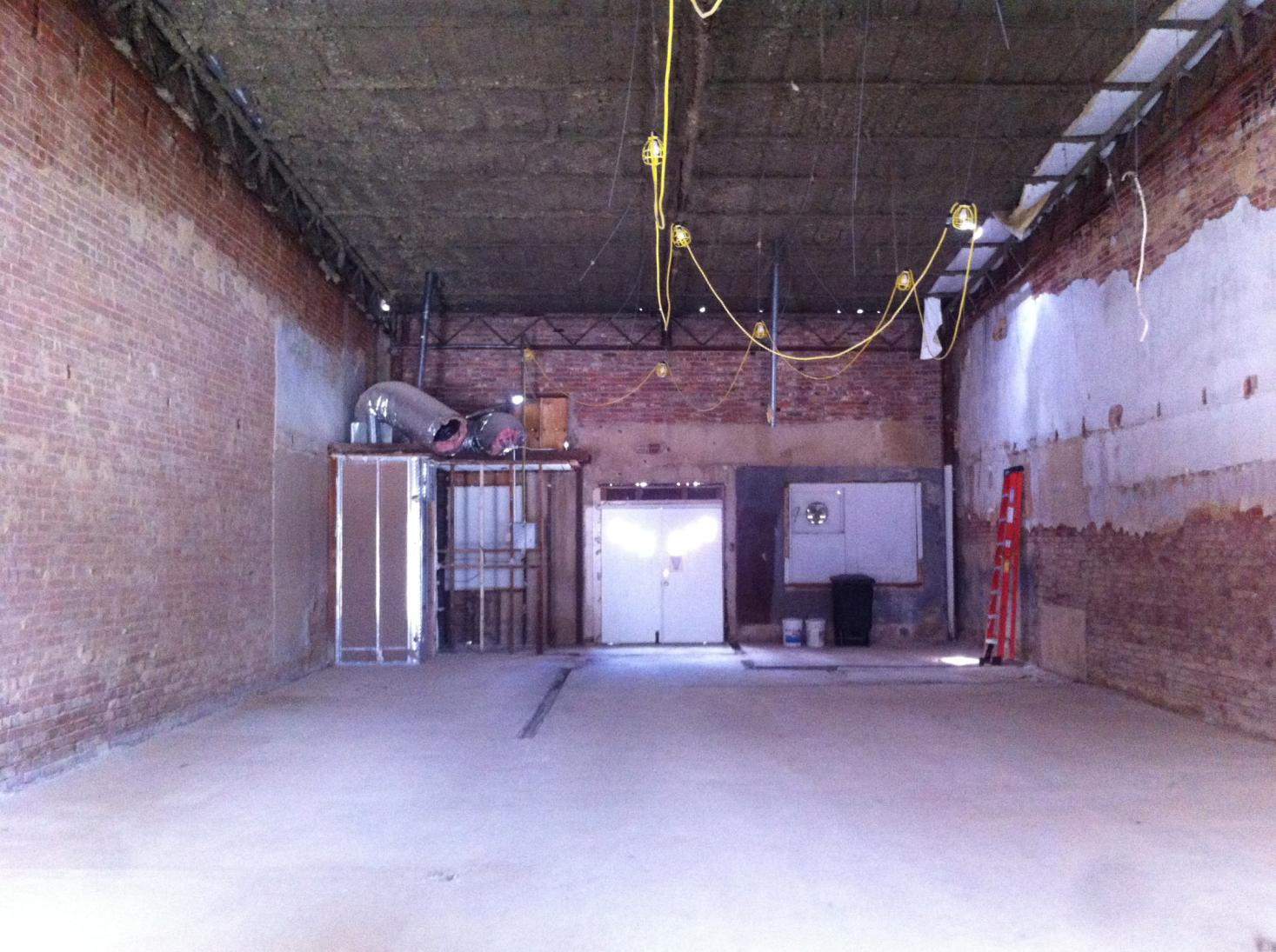